Session 1: Phonics
Mel Yates

Head of Languages, Presdales School

20/11/20
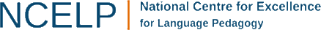 Session aims
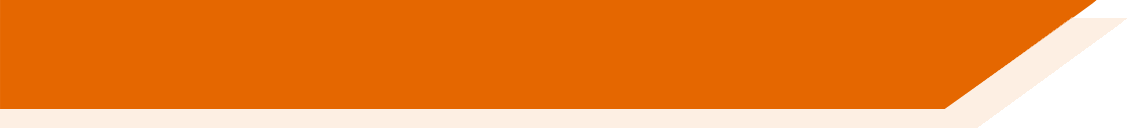 Examine the rationale for teaching phonics
Understand the NCELP recommended selection and sequencing of symbol-sound correspondences (SSC) in French, German and Spanish
Explore a range of teaching approaches and resources (present, practise and produce)
Rationale [1]
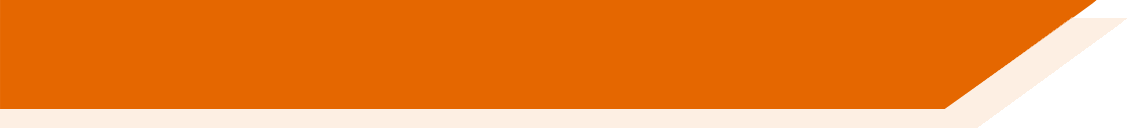 What does the Pedagogy Review say about phonics?
If students are not systematically taught the sound-writing relationship, they often rely on English correspondences and make errors
There is evidence (from research and practice) that direct teaching of phonics supports accurate pronunciation and spelling
SSC patterns focused on the key differences between English and the new language should be introduced directly and in a sensible sequence from the outset
Aims of phonics teaching are for students to pronounce accurately from the written form, and to produce plausibly accurate spelling of new words they hear
A planned approach may include practice activities such as note-taking, dictation or dictogloss
Teachers should be familiar with KS2 English phonics teaching, and apply any relevant techniques and principles
MFL Pedagogy Review, p.12
Rationale [2]
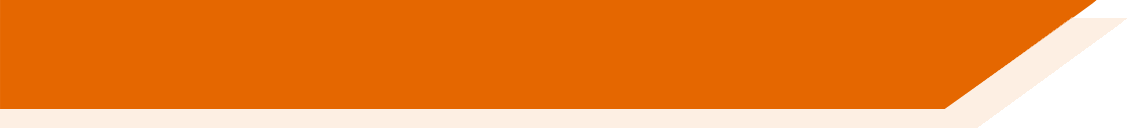 What does the research say about teaching phonics?
Poor decoding (reading the word off the page with the correct pronunciation/ accent), and limited progress, if not taught
Learners tend to get stuck on ‘read it as if it’s English’ unless explicit phonics work in place
Some learners try to move beyond this, but lack knowledge to decode more accurately
Phonics can be taught successfully in French – but it’s not quick or easy!
Teaching phonics must be sustained  
The benefits of accurate L2 decoding go beyond reading comprehension and include a range of areas 
Particular benefits for vocabulary learning and learner autonomy    
No detriment for other areas of MFL learning
[Speaker Notes: There is limited research evidence on teaching phonics in foreign languages, but what there is strongly suggests some key benefits.The research, which has mainly been with L2 French learners, suggests:
Poor decoding (reading the word off the page with the correct pronunciation/ accent), and limited progress, if not taught.Learners tend to get stuck on ‘read it as if it’s English’ unless explicit phonics work in place
Some learners try to move beyond this, but lack knowledge to decode more accurately
Phonics can be taught successfully in French – but it’s not quick or easy!
Teaching phonics must be sustained  
The benefits of accurate L2 decoding go beyond reading comprehension and include a range of areas 
Particular benefits for vocabulary learning and learner autonomy    
No detriment for other areas of MFL learning]
quotes
These words get more ridiculous as we go along.
Some of these don't even look like real words.  I reckon you're just trying to trick me.
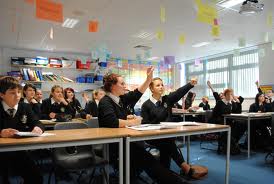 I don't know because most of them look like gibberish, basically.
They're like really weird words, like they don't exist.
Rationale [3]
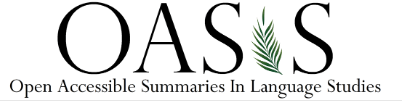 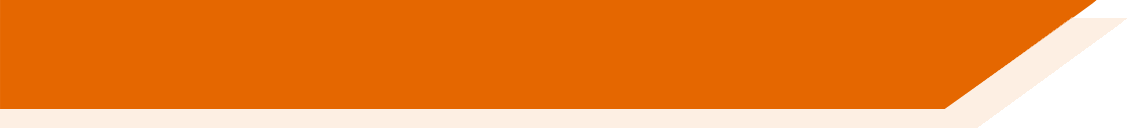 For further detail…
Screencast – Phonics: Research and rationale (Robert Woore)
NCELP Phonics rationale document (A4 pdf)
OASIS research summary Woore, R. et al (2018) FLEUR study
OASIS research summary Erler, L. & Macaro, E. (2011)
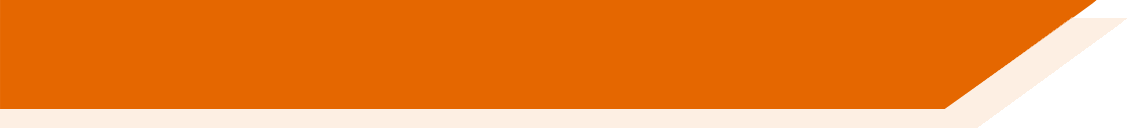 Concerns?
There’s no point teaching Phonics.  They will pick it up on their own.
I think it will confuse my lower attaining learners.
Ideally, I would like to teach this, but there is no time in the Scheme of Work.
I can see the point in Spanish and German, but in French it is too complicated.
This is not my priority – my students are already OK at reading.  The other skills are more important to focus on.
My students would find this boring or babyish.
Session aims
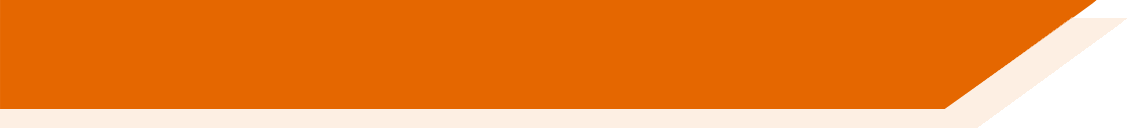 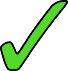 Examine the rationale for teaching phonics
Understand the NCELP recommended selection and sequencing of symbol-sound correspondences (SSC) in French, German and Spanish
Explore a range of teaching approaches and resources (present, practise and produce)
Choice of SSC - difficulty
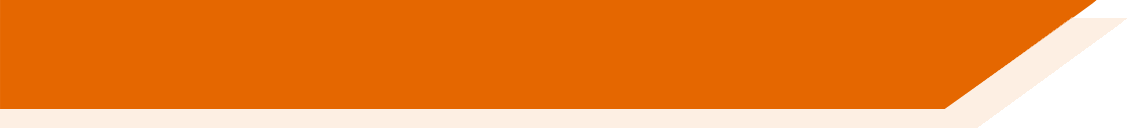 We lack clear research evidence on which SSC are the most important to teach, and in what order 
NCELP based their selection on a ‘bang for buck’ principle, drawing on evidence concerning:
Difficulty – how hard is it for students to decode the SSC accurately
Frequency – how often the SSC occur in the language
Teacher expertise and judgment
We also adopted a ‘cumulative’ principle in ordering sounds and their ‘source words’
We made a ‘working selection’ – this may yet be refined over time (with help from your feedback!)
Choice of SSC - frequency
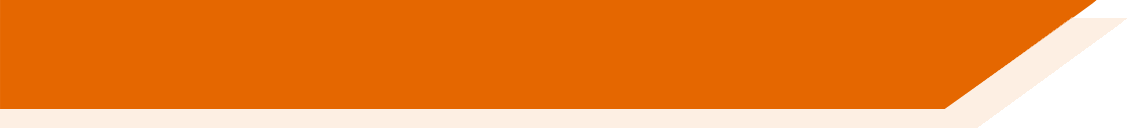 Analysis of two small corpora:
first 200 words of six ‘featured texts’ from an on-line magazine for French young people (www.geoado.com)
Analysis of words in Dynamo 1 Module 1
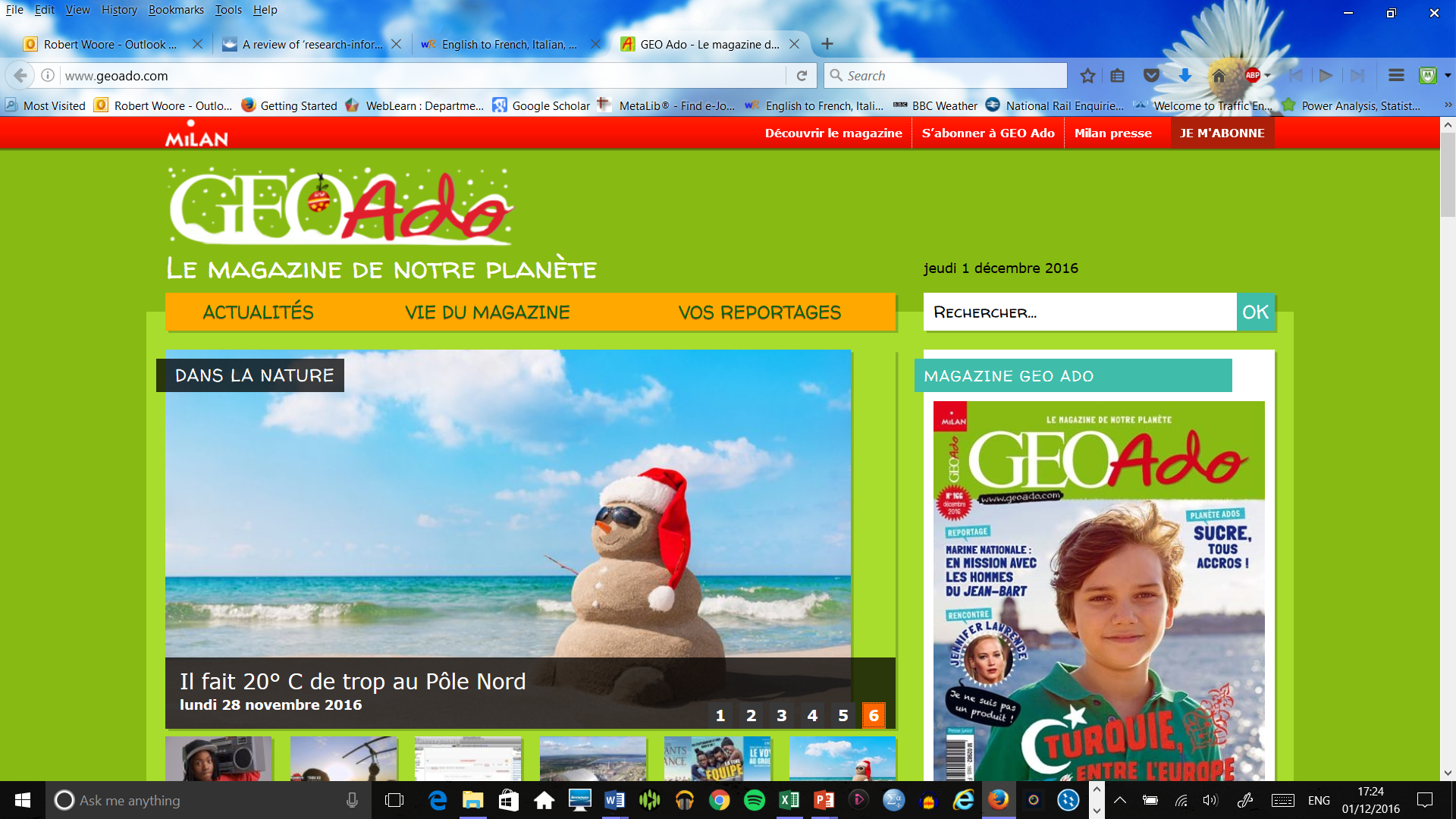 au
e
a
eu
i
SFC
X
dans
je
animal
deux
midi
gauche
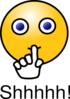 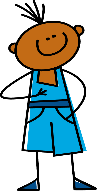 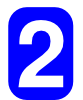 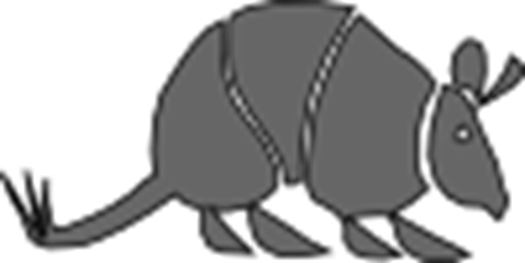 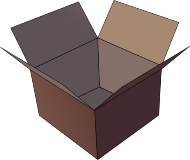 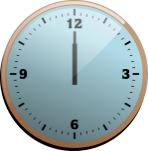 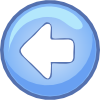 on
u
en/an
ou
a
SFE
Non!
tu
nous
écrire
X
enfant
timide
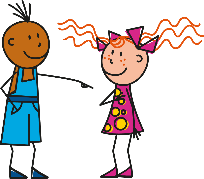 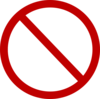 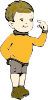 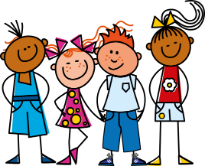 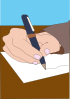 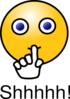 c
ain/in
ch
ê/è
oi
ai
voir
ici
vrai
tête
train
chercher
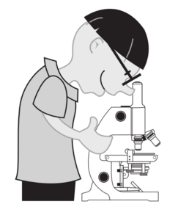 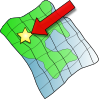 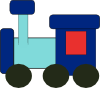 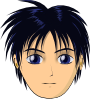 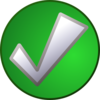 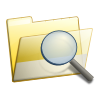 qu
un
tion
ien
j
jour
un
bien
question
Attention!
X
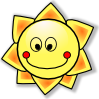 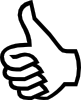 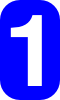 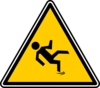 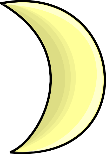 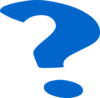 [Speaker Notes: Phonics]
Target SSC in French
[Speaker Notes: A ‘bang for buck’ principle was implemented to achieve the maximum improvement in decoding within a time-limited teaching context.The SSC were chosen based on their difficulty for L1 English speakers, their frequency of occurrence in the language and teacher knowledge.
The notion is that one SSC would be the focus each week in Y7, with time also built in for revisiting/recycling.10-12 minutes per lesson might be spent on introducing the new SSC and recapping one or more previously learnt SSC.Phonics work is likely to continue in Y8, too.]
Source words in French
[Speaker Notes: This table includes the frequency so people can see the rationale for the selection of the words
Source words were chosen for frequency, but also for their simplicity in terms of the pronunciation of the word in terms of the other phonemes apart from the target SSC.
We use a cumulative principle too, to ensure that later SSCs are not used before they have been learnt.
This was more important than whether the word could be easily depicted in an image or linked to a gesture, although we wanted also to achieve these things.]
Session aims
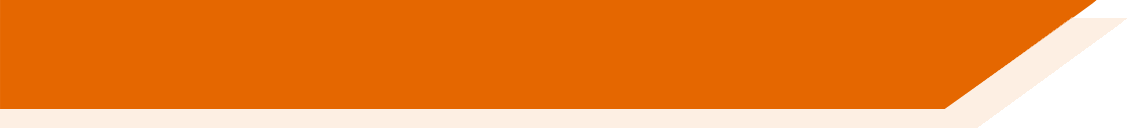 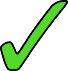 Examine the rationale for teaching phonics
Understand the NCELP recommended selection and sequencing of symbol-sound correspondences (SSC) in French, German and Spanish
Explore a range of teaching approaches and resources (present, practise and produce)
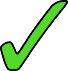 Teaching steps
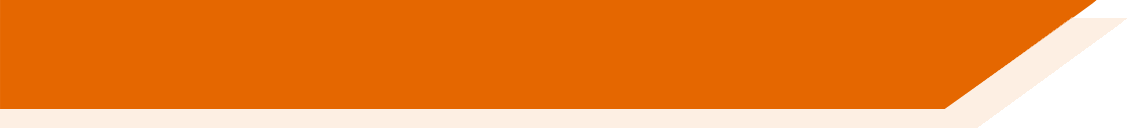 Present the SSC itself, the source word, and five cluster words and do initial practice of these
Practise the knowledge further in a variety of listening (with or without transcription) and read aloud activities

Produce the knowledge in several contexts, e.g., asking for the meaning of unfamiliar words (Wie sagt man…auf Englisch?), when revisiting the SSC in further activities (e.g. tongue twisters, reading aloud texts, in assessments)
SFC
Silent final consonant
dans
X
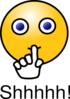 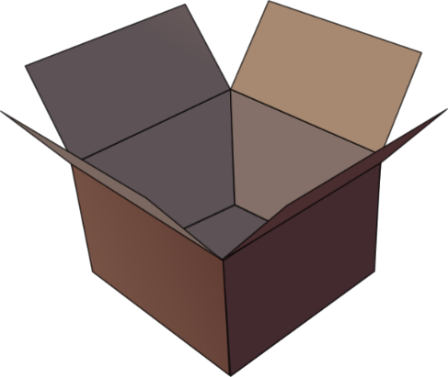 [Speaker Notes: Timing: 1 minute

Aim: To introduce SSC [SFC]

Explanation in English, if desired: Something that makes French sounds very different from English is that some consonants at the ends of words are silent. This means you don’t pronounce/sound them out at all. As in the word ‘dans’ in French. 

Procedure:1. Bring up the word ”dans” on its own, say it, students repeat it, so that they have the opportunity to focus all of their attention on the connection between the written word and its sound.
3. A possible gesture for this would be to hold ones finger to ones lips to indicate ‘Shhhh!’.4. Roll back the animations and work through 1-3 again, but this time, dropping your voice completely to listen carefully to the students saying the [SFC] sound, pronouncing ”dans” and, if using, doing the gesture.

Word frequency (1 is the most frequent word in French): 
dans [11]Source: Londsale, D., & Le Bras, Y. (2009). A Frequency Dictionary of French: Core vocabulary for learners London: Routledge.]
SFC
Silent final consonant
dans
X
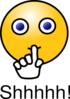 [Speaker Notes: With sound and no pictures to focus all attention on the sound-symbol correspondence.]
SFC
Silent final consonant
dans
X
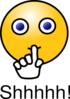 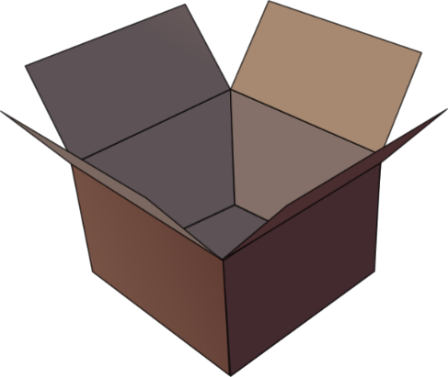 [Speaker Notes: Without sound to elicit pronunciation (without first hearing the teacher). 

Teacher to elicit pronunciation by asking “Comment dit-on …”/]
prix
petit
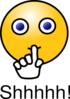 SFC
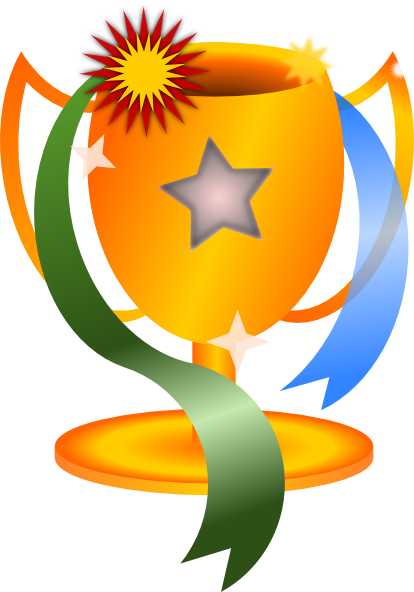 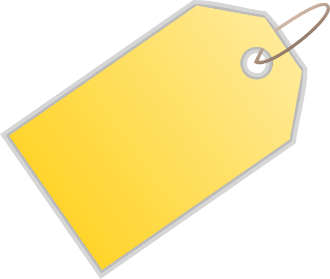 €15.95
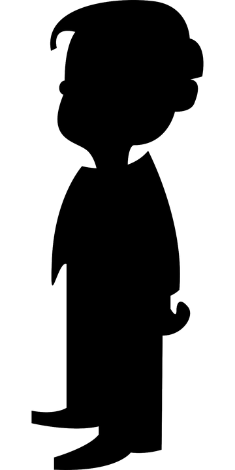 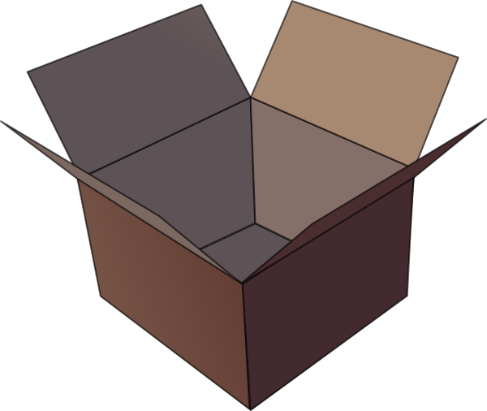 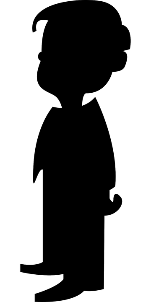 grand
mot
dans
X
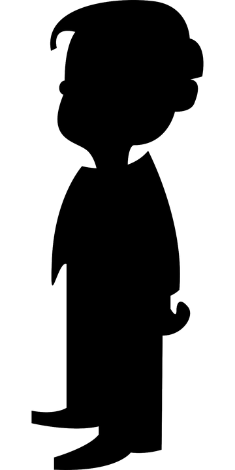 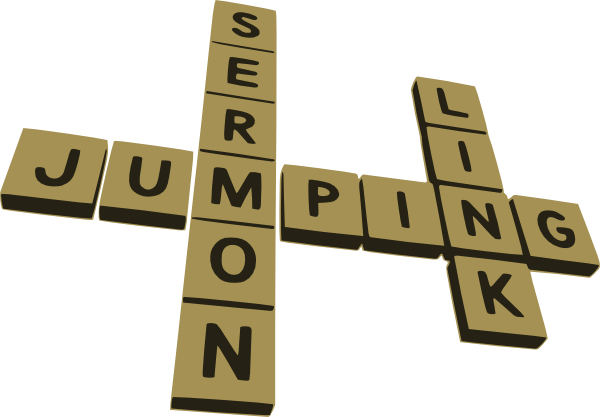 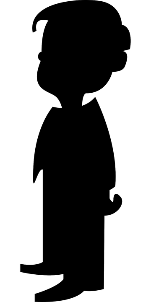 mais
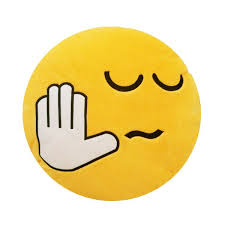 [but]
[Speaker Notes: Timing: 2 minutes

Aim: To introduce SSC [SFC]

Procedure:
1. Introduce and elicit the pronunciation of the individual SSC [SFC] (in this case is [SFC] – silent final consonant so nothing to pronounce as an individual sound!) and then the source word again ‘dans’ (with gesture, if using).2. Then present and elicit the pronunciation of the five cluster words.
The cluster words have been chosen for their high-frequency, from a range of word classes, with the SSC (where possible) positioned within a variety of syllables within the words (e.g. initial, 2nd, final etc.). Additionally, we have tried to use words that build cumulatively on previously taught SSCs (see the Phonics Teaching Sequence document) and do not include new SSCs. Where new SSCs are used, they are often consonants which have a similar symbol-sound correspondence in English.
Word frequency (1 is the most frequent word in French): dans [11]; petit [138] prix [310]; mot [220]; mais [30]; grand [59].Source: Londsale, D., & Le Bras, Y. (2009). A Frequency Dictionary of French: Core vocabulary for learners London: Routledge.]
prix
petit
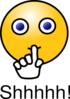 SFC
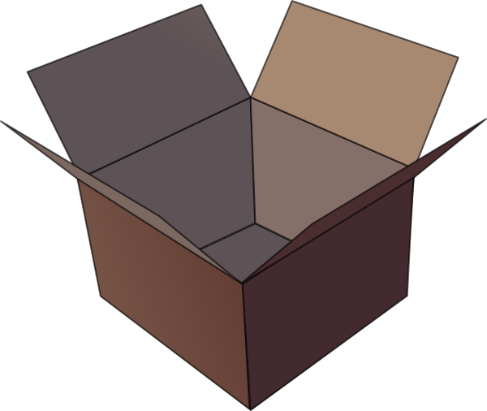 grand
mot
dans
X
mais
[Speaker Notes: With sound and no pictures to focus all attention on the sound-symbol correspondence.]
prix
petit
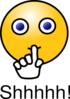 SFC
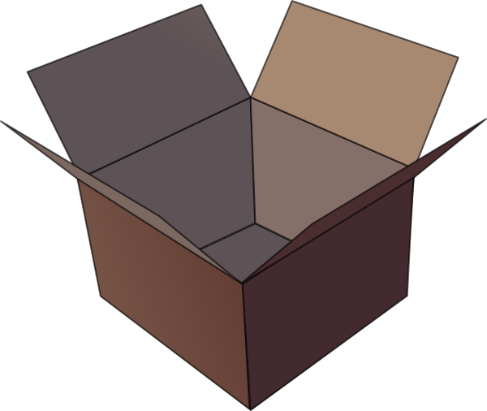 grand
mot
dans
X
mais
[Speaker Notes: Without sound to elicit pronunciation (without first hearing the teacher). 

Teacher to elicit pronunciation by asking “Comment dit-on …”]
… except for
c r f l
Be c a r e f u l with these!
lire / parler
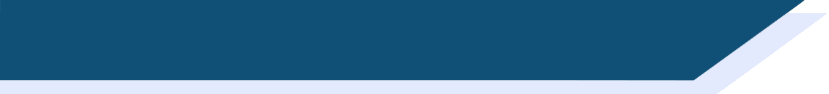 Phonétique (1/3)
drap
d’accord
vert
20
[sheet]
[okay]
[green]
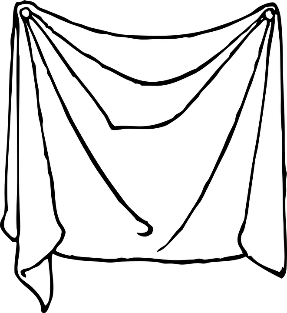 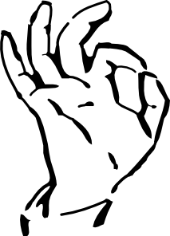 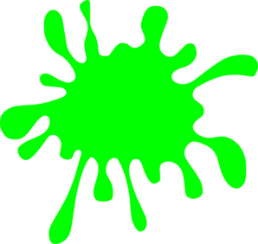 secondes
estomac
canard
bras
[stomach]
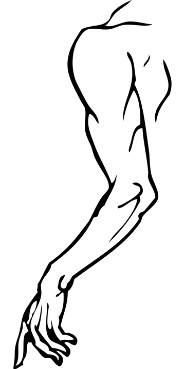 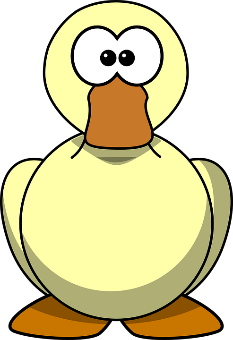 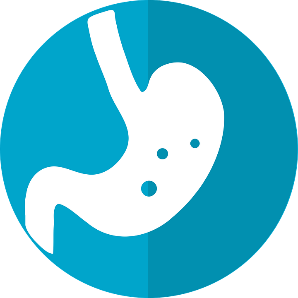 0
DÉBUT
[Speaker Notes: Timing: 3 minutes for 3 slides

NB: A more challenging version of this activity, which does not have the SSC scored out, can be found on slides 12-14.

Aim: To correctly pronounce unknown words containing [SFC] in decreasing amounts of time, helping automisation of SSC production. The words chosen otherwise contain sounds that are equivalent (or very similar) to English SSCs, so that students can focus fully on the [SFC] (allowances are made for English pronunciation of [r], which is covered in year 8).

Procedure:
1. Students pair up.
2. Teacher starts 20 second timer.
3. Student A tries to say the words without pronouncing the [SFC].
4. Student B makes speaker pause for 3 seconds every time an [SFC] is pronounced.
5. Complete before 20 seconds runs out.
6. Swap roles.
7. Click on the word to hear pronunciation by a native speaker. Students repeat.
7. Move onto the next slide.

Word frequency (1 is the most frequent word in French): drap [>5000], d’accord [736], vert [1060], canard [>5000], estomac [>5000], bras [1253] 
Source: Londsale, D., & Le Bras, Y.  (2009). A Frequency Dictionary of French: Core vocabulary for learners London: Routledge.]
lire / parler
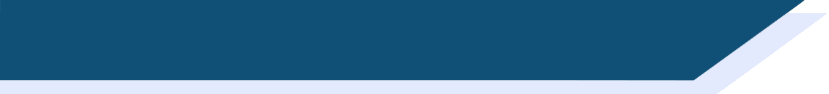 Phonétique (2/3)
drap
d’accord
vert
10
[sheet]
[okay]
[green]
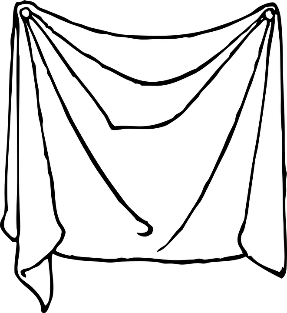 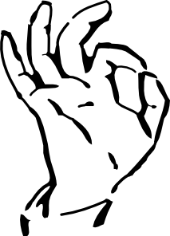 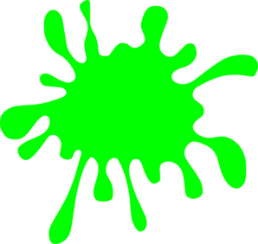 secondes
estomac
canard
bras
[stomach]
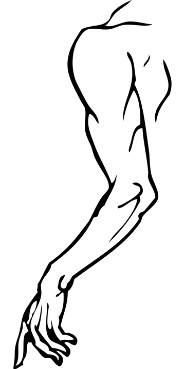 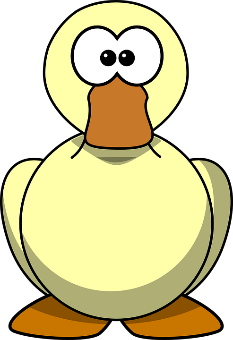 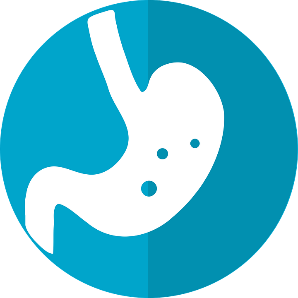 0
DÉBUT
[Speaker Notes: As per previous slide, but with the time halved.]
lire / parler
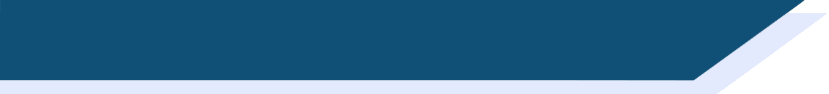 Phonétique (3/3)
drap
d’accord
vert
5
[sheet]
[okay]
[green]
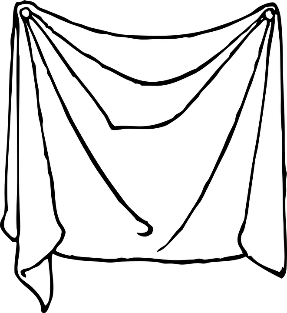 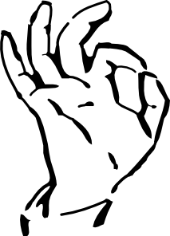 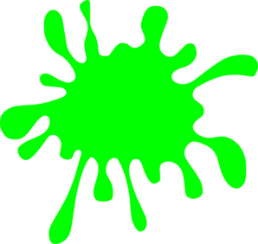 secondes
estomac
canard
bras
[stomach]
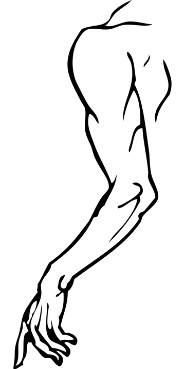 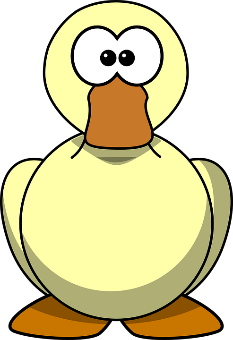 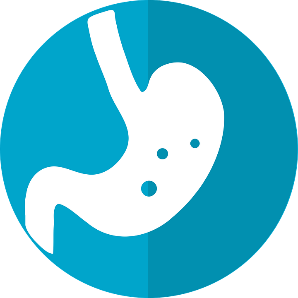 0
DÉBUT
[Speaker Notes: As previous slide, but with the time halved again.]
Teaching steps
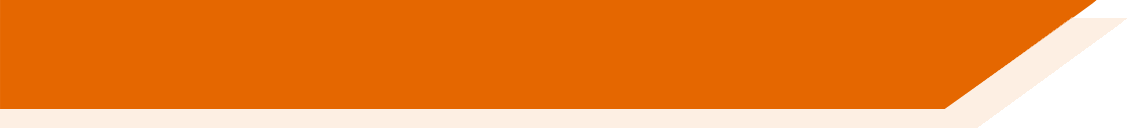 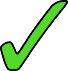 Present the SSC itself, the source word, and five cluster words and do initial practice of these
Practise the knowledge further in a variety of listening (with or without transcription) and read aloud activities

Produce the knowledge in several contexts, e.g., asking for the meaning of unfamiliar words (Wie sagt man…auf Englisch?), when revisiting the SSC in further activities (e.g. tongue twisters, reading aloud texts, in assessments)
[Speaker Notes: This slide just helps to set out what you will be showing.1) One initial presentation sequence with initial practice activity2) A selection of a few different styles of listening and read aloud from the first time they are presented OR the first time they are revisited3) Some later activities that bring together several SSC (could even go into Y8 resources for a couple of examples, there, so teachers can see the development)Note: it is worth telling teachers that all Y7 resources are being (Sp/Gm) / have been (French all year, Sp/Gm just term 1 so far) re-templatised and updated so if people downloaded versions some time ago, it’s worth them downloading again.They don’t need to do this resource by resource, they can (with one click), download all resources from a whole term at a time.]
Fonética
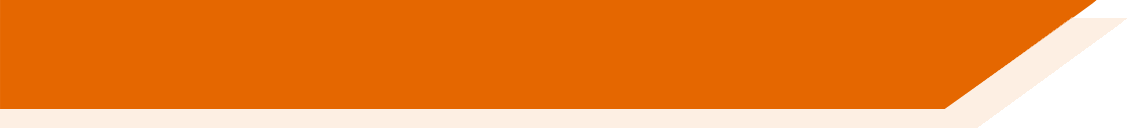 There are different ways to pronounce CE and CI.
In most of Spain, the ‘c’ before ‘e’ or ‘i’ is pronounced like the ‘th’ in English (as you just heard).
In the Canary Islands and Latin America, this ‘c’ is often pronounced like an ‘s’.
Compare:
(mainland Spain)
ciencias
1
(Canaries & Latin America)
ciencias
2
[Speaker Notes: Y7 T1.1 Week 7This is Y7, in the first lesson where [ce] and [ci] are introduced, just after the SSC, source and cluster words have been presented and practised.Here we see that the practice activity explicitly builds in awareness of variation in pronunciation within the Spanish-speaking world

Timing: 2 minutes

Aim: to raise awareness of variation in sound-spelling correspondences within the Spanish-speaking world

Procedure:
Click to bring up each new part of the explanation
Click on the orange action buttons to hear the difference in pronunciation modelled by a native speaker.

Notes:
1. Teachers may find it useful to consider the information from exam board specifications below:
AQA: “The [listening] test will be studio recorded using native speakers speaking Castilian in clearly articulated, standard speech at near normal speed. Different types of spoken language will be used, using familiar language across a range of contemporary and cultural themes.  (p. 82)
EdExcel/Pearson : “For listening and reading assessments, the majority of contexts are based on the culture and countries where the assessed language is spoken. […] It is, therefore, important that students are exposed to materials relating to Spanish-speaking countries throughout the course.” (p. 7)
WJEC : “This GCSE specification in Spanish for use in Wales is based on a conviction that learners studying a modern foreign language will develop their desire and ability to communicate with and understand speakers of Spanish in a variety of contexts and for a variety of purposes.” (p. 3)]
escuchar
1
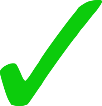 2
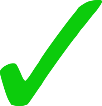 Is the pronunciation more likely to be mainland Spain or Latin America / Canaries?
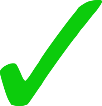 3
4
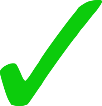 Listen and tick the most likely answer.
5
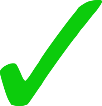 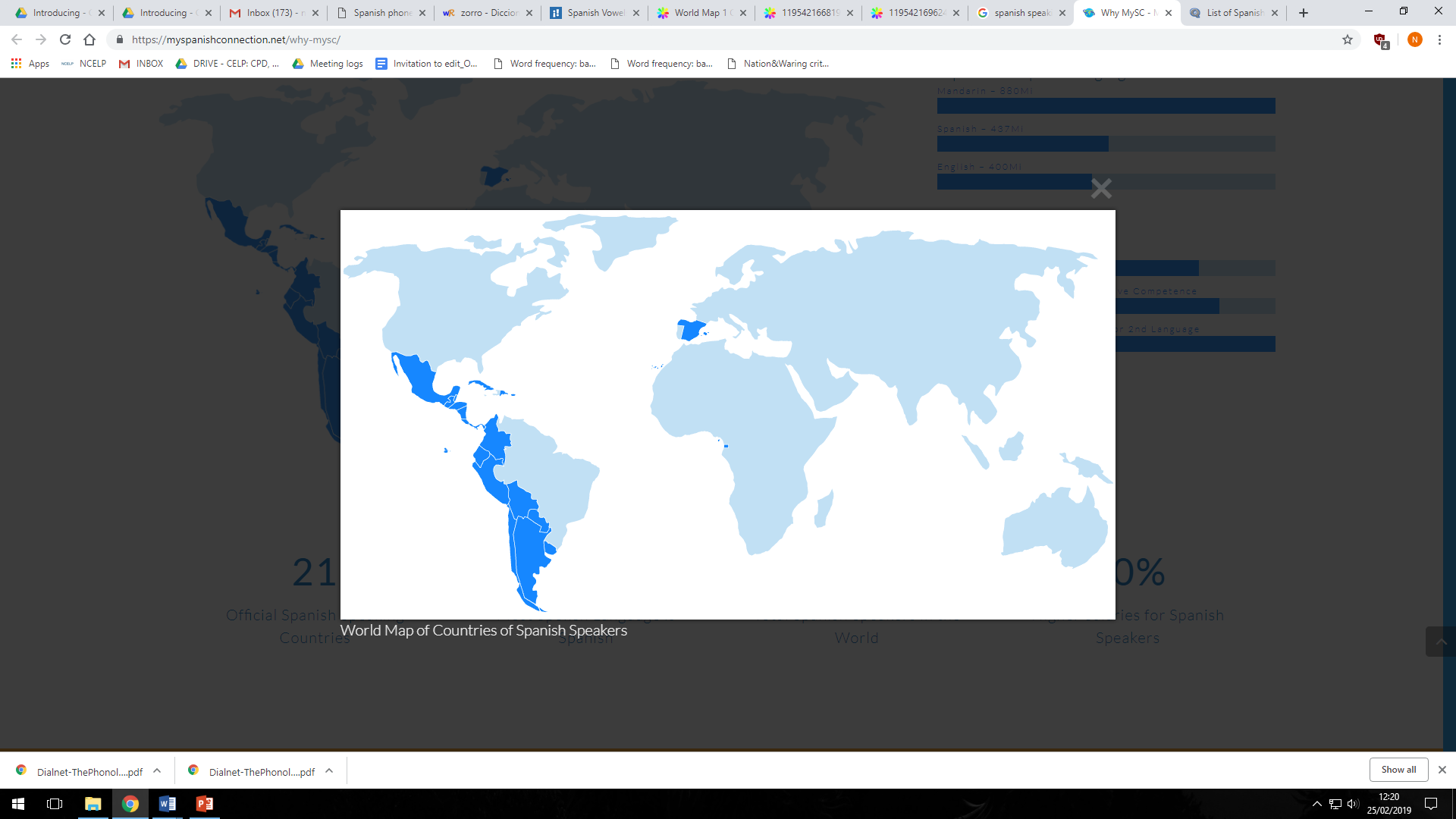 6
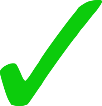 7
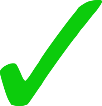 8
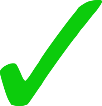 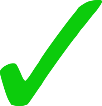 9
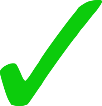 10
[Speaker Notes: Listening activity - phonics

Timing: 6 minutes

Aim: to help students to recognize pronunciation of [ce] and [ci] in different parts of the Spanish-speaking world

Procedure:
Click on each action button to hear the audio.

Note: you could additionally ask students to listen again and write the word

Transcript:
Doce
Ciencias
Decir
Necesario
Cine
Diciembre
Necesitar
Centro
Ciudad
Cierto

Image with creative commons public domain licence
https://mycsres.com/freesheet/spanish-speaking-world-map-18.html.html 

Word frequency (1 is the most frequent word in Spanish): doce [1138], centro [ 316], necesitar [276], cierto [159], ciudad [178], decir [31], ciencia [738], necesario [362], cine [952], diciembre [1165]
Source: Davies, M. & Davies, K. (2018). A frequency dictionary of Spanish: Core vocabulary for learners (2nd ed.). Routledge: London]
cerca
cine
diciembre
doce
centro
cierto
ciencias
ciudad
parecer
necesitar
necesario
decir
[Speaker Notes: Y7 T2.2 Week 5These are the practice activities when [ce] and [ci] are revised for the first time.

Without the images or sound, students have to pronounce the words themselves.
This slide can be used in a number of ways:
-Splat the board – with two players up at the front.  Students play against each other in a best of three to keep the game moving at pace and generate maximum involvement.  The winner stays and players swap in and out with the losing player.  The teacher should call on students to supply the word, again to generate maximum participation.  (During this activity, freeze the interactive whiteboard so as to not trigger the custom animation!)
-Lotto – players write down any three of the words.  The teacher (or students) call out the words one at a time.  The first student(s) to have their three called out wins.  Multiple games can be played.  This is fast and pacey. The teacher should tick off the words as they are called to enable the feedback to be conducted swiftly (again freeze the IWB) or alternatively keep track of the words called by keeping a list.  Elicit the English from students each time that the three words are given by the winner(s).
-Pairwork – partner A sits with their back to the board whilst partner B reads aloud the first six words that appear in animation.  Partner A writes the word.  Partner then swap roles.  They can check their spellings when they turn back to face the board.  Teachers should circulate to listen to students’ pronunciation and praise/correct as necessary.

As the final activity, after any of the variations above, students should write the English for as many of the words as they can to reinforce their meanings.  Students could have a minute individually then team up with a partner to see if they can achieve translations for all 12 words.]
escuchar
How many times in each sentence do you hear ‘ce’ and ‘ci’?  Tally each time.  Escribe las palabras en español.
parece
cierto
1
centro
cinco
ciudad
2
bicicletas
estación
cerca
3
once
cine
ejercicio
necesito
4
hacer
diciembre
cine
parece
5
excelente
[Speaker Notes: Y7 T2.2 Week 5 2nd activity
TRANSCRIPT
Parece ser cierto
Hay cinco bicicletas en el centro de la ciudad.
La estación está cerca pero el cine está a once kilómetros.
Necesito hacer ejercicio en diciembre 
Estamos en el cine. La película parece excelente.

All vocabulary here has been seen by students either as source/cluster words (as per lesson 1 in this sequence) or in previous vocab sets, apart from sentence five which includes a cognate: excelente [1546].  This could be used to challenge students or left out if teachers prefer, depending on the ability of the class.

Ticks appear fist in the animation, then words, for each row.]
Fonética: [ci] & [ce]
escuchar / escribir
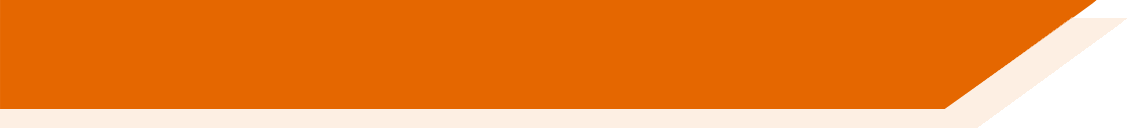 Galicia
Escucha y escribe en español el nombre correcto del lugar.
1
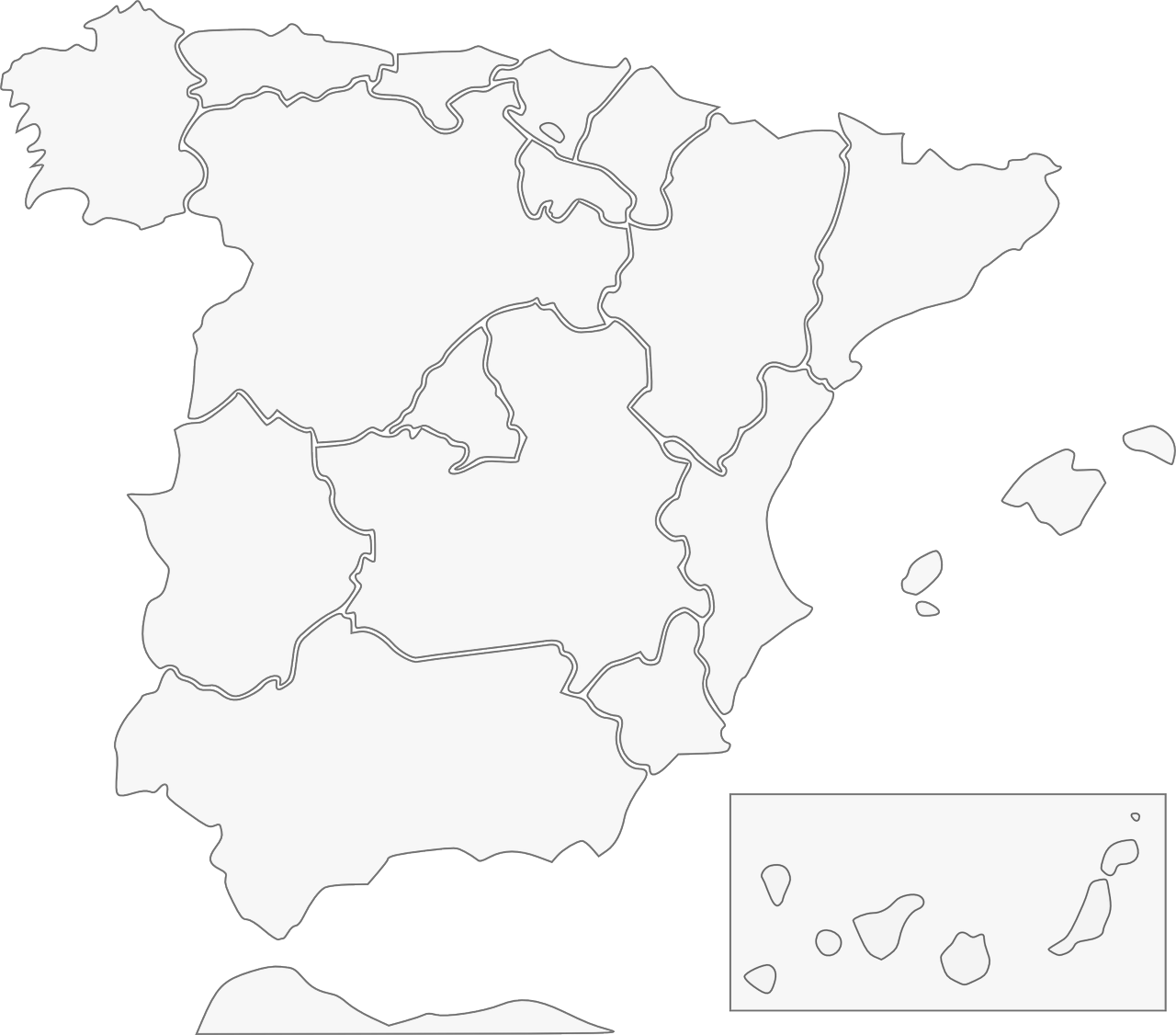 2
Barcelona
Cáceres
4
3
Valencia
5
Albacete
Murcia
7
Andalucía
6
Ceuta
8
[Speaker Notes: This is from Y8, when [ce] and [ci] are being revisited.  By now, students are expected to write full words, most of which will be unfamiliar, because they have learnt and practised all the SSC, not just these two.This then leads into a cultural focus on the autonomous regions of Spain.

Timing: 5 minutes

Aim: to revisit the sound-spelling correspondence for the SSCs [ce] and [ci] with eight names of cities/autonomous communities Spain

Procedure:
Click on the action button to play the audio. 
Reveal the place by clicking on the red line. Answers can be given in any order.

Transcript:
1. Galicia
2. Barcelona
3. Valencia
4. Murcia
5. Ceuta
6. Andalucía
7. Albacete
8. Cáceres]
Las comunidades autónomas de España
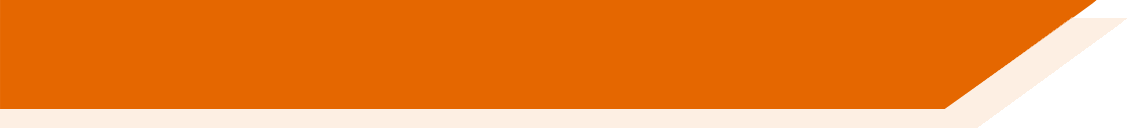 leer
[1/2]
Hay diecisiete comunidades autónomas en España. 
Cada una es una región. Aquí tienes cinco ejemplos:
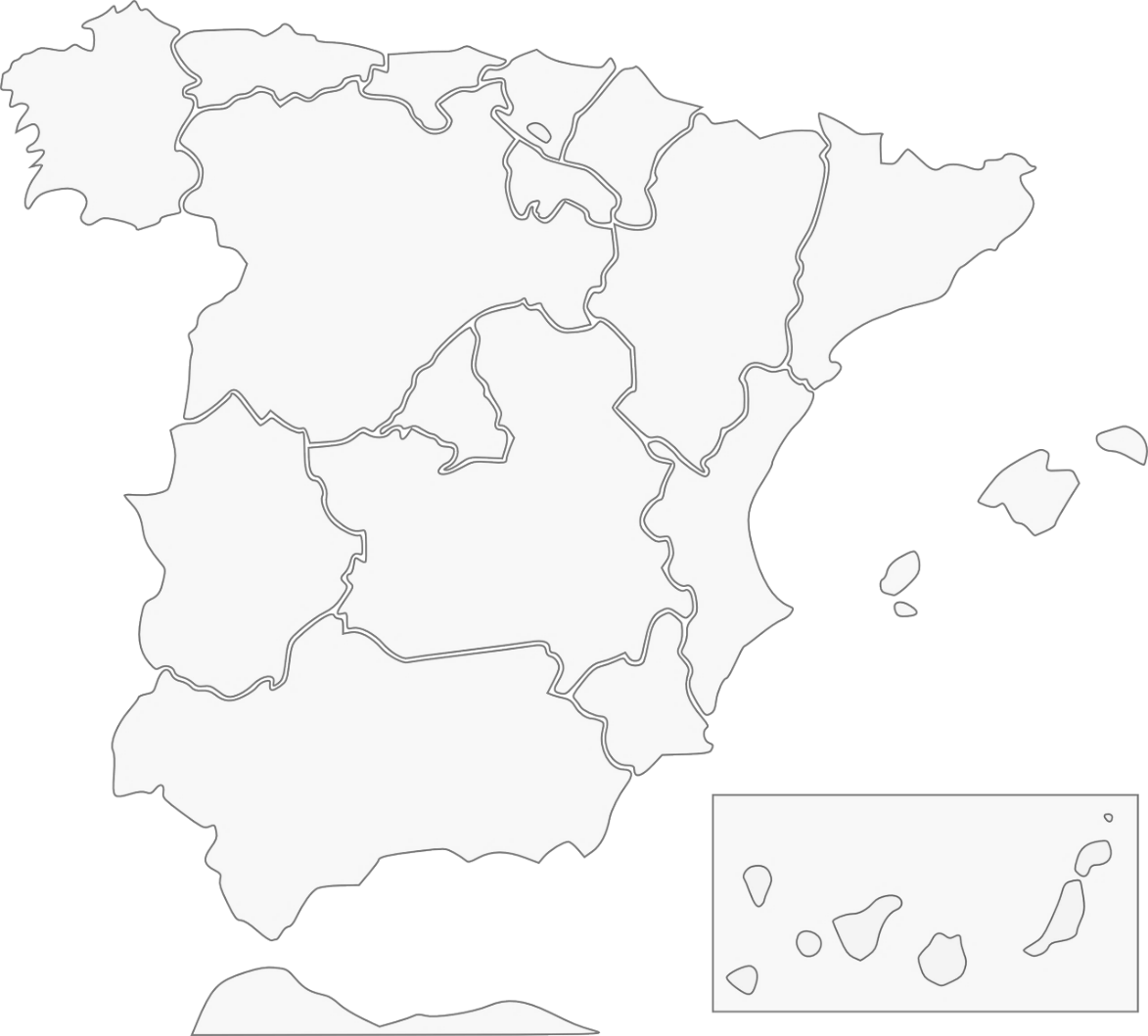 Galicia
Comunidad Valenciana
Andalucía
Región de Murcia
¡Ceuta está en África!
Ceuta
[Speaker Notes: Timing: 2 minutes (slides 6 & 7)

Aim: to introduce students to the concept of Spain’s ‘comunidades autónomas’ (slide 1/2)

Procedure:
Click to reveal the five autonomous communities students have just seen as part of the phonics listening activity.
Click to show within which autonomous communities the other three cities from the listening activity are situated.

Note: teachers may want to read the information aloud for students, or alternatively ask students to read the information aloud chorally, or elicit the information from individual students.]
leer
Las comunidades autónomas de España
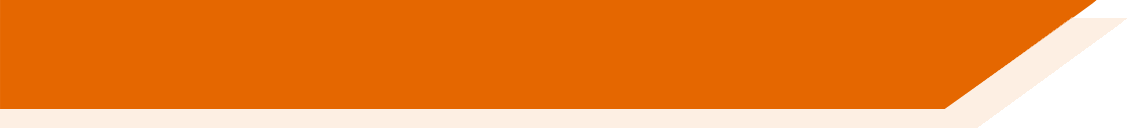 [2/2]
En las comunidades autónomas hay muchas ciudades. 
Aquí tienes tres ejemplos.
Barcelona es una ciudad en la comunidad de Cataluña.
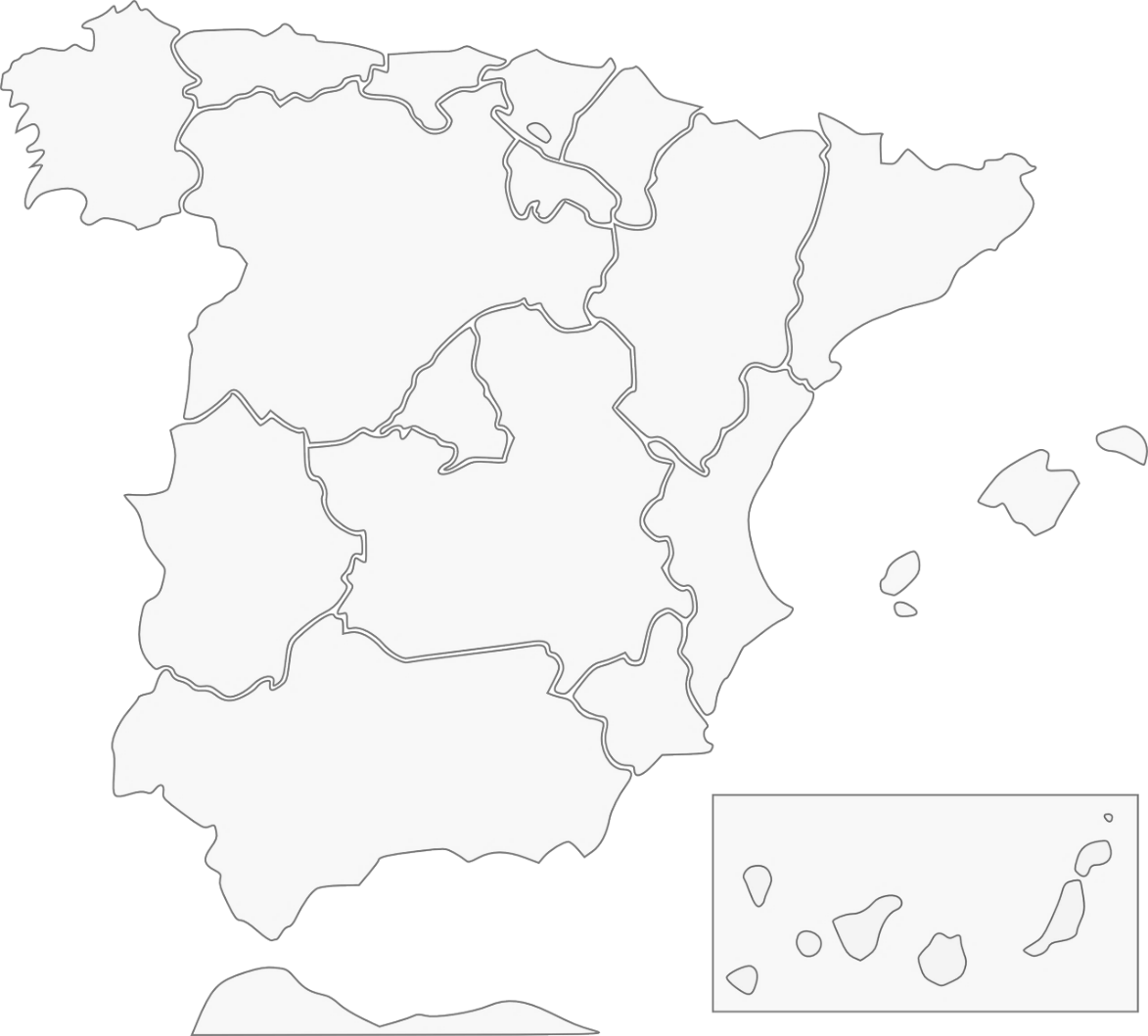 Cáceres es una 
ciudad en la comunidad de Extremadura.
Albacete es una ciudad en la comunidad de Castilla-La Mancha.
[Speaker Notes: Slide 2/2]
Teaching steps
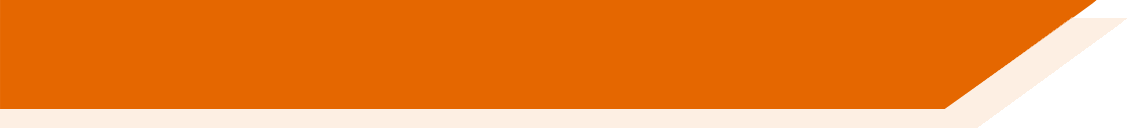 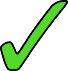 Present the SSC itself, the source word, and five cluster words and do initial practice of these
Practise the knowledge further in a variety of listening (with or without transcription) and read aloud activities

Produce the knowledge in several contexts, e.g., asking for the meaning of unfamiliar words (Wie sagt man…auf Englisch?), when revisiting the SSC in further activities (e.g. tongue twisters, reading aloud texts, in assessments)
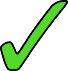 hören
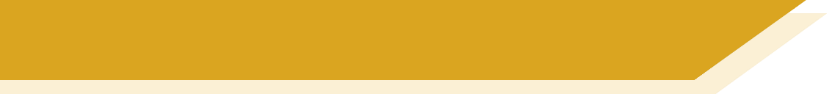 Phonetik
ei
ie
frei
Liebe
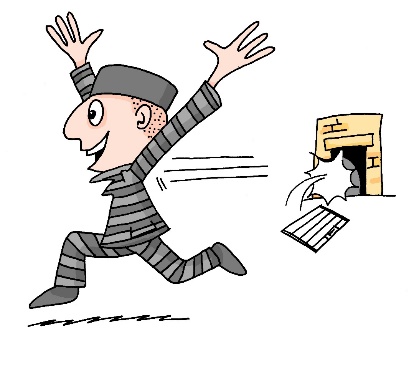 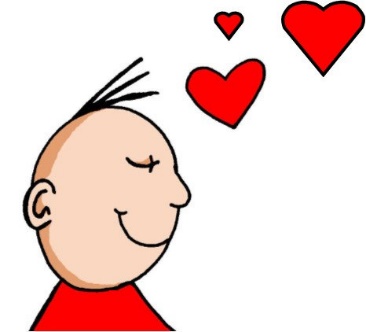 [Speaker Notes: To introduce the next set of examples.Introduction: In Y7 these two SSC are first introduced and practised separately, in the usual way – SSC, source word, cluster words, practice.Then, in Term 3 (7.3.1.4) the two sounds are brought together for practice.Pair activity (next slide)Pirates minimal pairs activity]
ie
ei
leicht
Ziel
kein
wie
schwierig
dein
heißen
Schauspieler
erreichen
ziemlich
sie
leider
schließlich
mein
Lied
sein
langweilig
ziehen
Schweiz
Computerspiel
[Speaker Notes: Phonics revision.

This is a paired read aloud task. The students use different colours to play. Pupil A says one of the words/phrases and pupil B has 3 seconds to locate it and cross it off with their colour. If the pupil takes longer than 3 seconds pupil A can steal the point.  Clearly, the classroom conditions need to be right with the individual class for friendly competition.

Alternatively, they can do it more slowly and carefully, scrutinising each other’s pronunciation.  If one makes a mistake (quite common with ei/ie), then the other pupil corrects and crosses off in his/her colour.
Note: Not all of these words have been taught before, so there is the opportunity for some genuine decoding.]
1
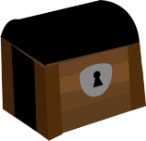 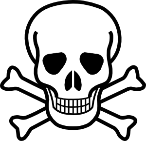 c
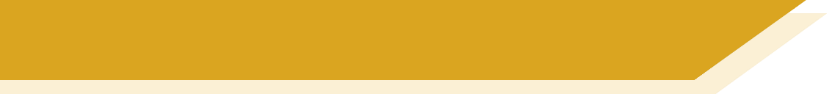 Pirates!
Riese
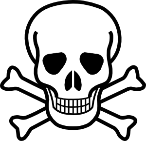 w
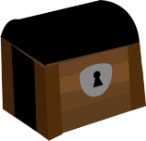 Reise
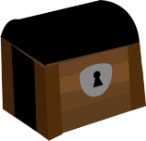 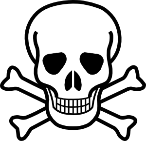 One of the chests contains buried treasure. All the others contain poison!

Listen carefully to the secret code and follow the arrows to find the treasure.
h
leider
Riese
leider
leider
Riese
Riese
leider
Riese
Riese
Biene
Wien
Feile
Biene
Feile
Feile
z
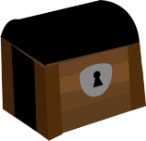 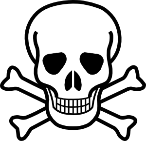 v
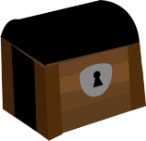 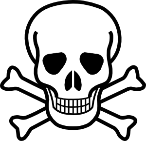 Reise
Reise
Lieder
Reise
viele
Reise
Reise
Beine
viele
viele
Lieder
Lieder
Wein
Beine
Lieder
k
Riese
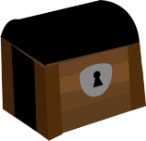 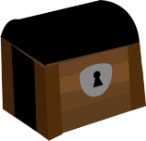 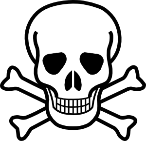 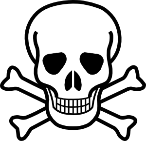 i
Reise
r
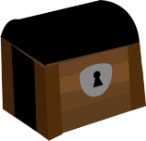 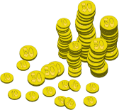 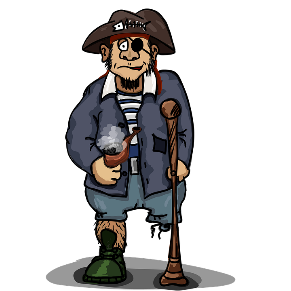 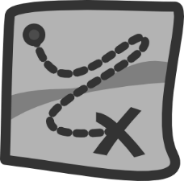 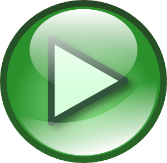 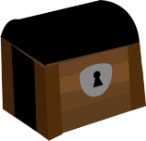 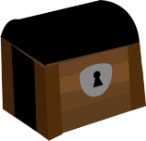 y
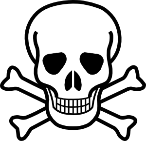 j
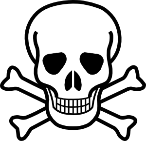 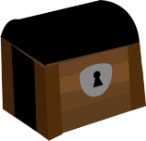 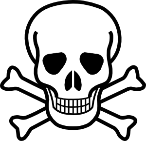 q
[Speaker Notes: This slide and the two that follow are three versions of the activity with different solutions.

The game makes use of minimal pairs of unknown words (unknown words are used so that pupils focus on the sound. Definitions are given on a later slide).

Starting on the red square, pupils listen to the words and decide whether they hear /ei/ or /ei/. They follow the arrows indicated by their choice to finish at one of the chests. There is only one correct route per slide, so pupils must correctly identify all words to find the treasure. The order or /ei/ and /ie/ changes (i.e. sometimes /ei/ is on the white square and sometimes on the blue) so the pupils must read the spellings.

Pupils can follow the slide on the projector, or the slide can be printed so they can trace the route with a pen/finger.

Teacher asks ‘Wo bist du?’ Pupils respond ‘Z, W’ etc. to practise the alphabet. Teacher clicks on the chests they say to reveal treasure (or not!)

Audio plays on clicking play. Pupils will probably need to hear the audio at least three times.
Note: Each treasure chest is triggered to reveal what is underneath. You see a hand icon appear when you mouse over it – click and the chest disappears. Each slide only has one treasure chest – the rest reveal skulls.

Transcript:

Wein, Biene, Feile, Lieder, Riese

Treasure is located in chest r]
2
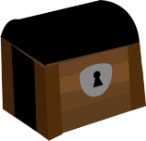 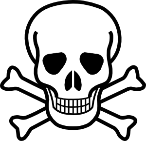 c
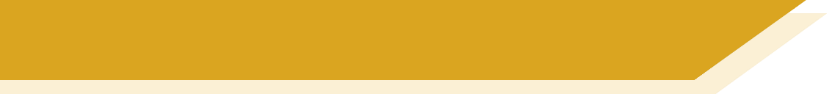 Pirates!
Riese
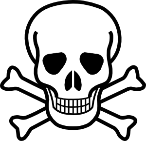 w
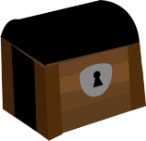 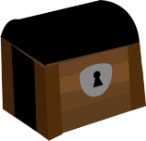 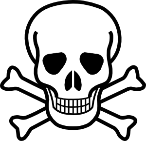 Reise
One of the chests contains buried treasure. All the others contain poison!

Listen carefully to the secret code and follow the arrows to find the treasure.
h
leider
Riese
leider
leider
Riese
Riese
leider
Riese
Riese
Biene
Wien
Feile
Biene
Feile
Feile
z
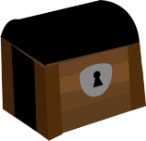 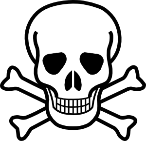 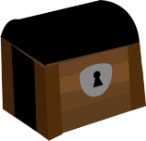 v
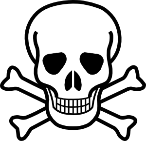 Reise
Reise
Lieder
Reise
viele
Reise
Reise
Beine
viele
viele
Lieder
Lieder
Wein
Beine
Lieder
k
Riese
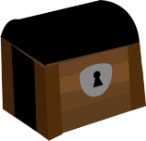 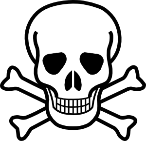 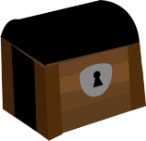 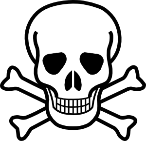 i
Reise
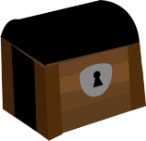 r
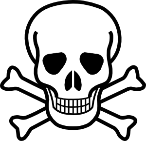 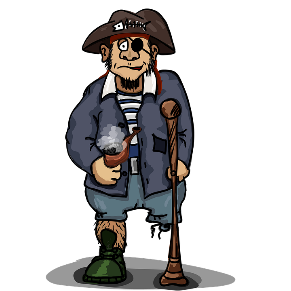 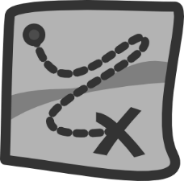 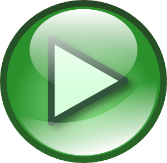 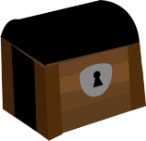 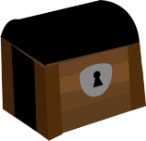 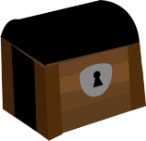 y
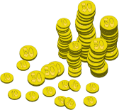 j
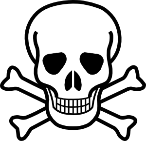 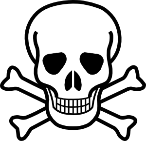 q
[Speaker Notes: Alternative: Give pupils a copy of the transcript below on a slip of paper and ask them to read to a partner.

The game makes use of minimal pairs of unknown words (unknown words are used so that pupils focus on the sound. Definitions are given on a later slide).

Starting on the red square, pupils listen to the words and decide whether they hear /ei/ or /ei/. They follow the arrows indicated by their choice to finish at one of the chests. There is only one correct route, so pupils must correctly identify all words to find the treasure. The order or /ei/ and /ie/ changes (i.e. sometimes /ei/ is on the white square and sometimes on the blue) so the pupils must read the spellings.

Pupils can follow the slide on the projector, or the slide can be printed so they can trace the route with a pen/finger.

Teacher asks ‘Wo bist du?’ Pupils respond ‘Z, W’ etc. to practice the alphabet. Teacher clicks on the chests they say to reveal treasure (or not!)

Audio plays on clicking play. Pupils will probably need to hear the audio at least three times.

Transcript:

Wien, Beine, viele, Lieder, Reise

Treasure is located in chest q]
3
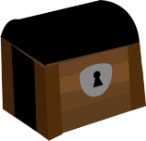 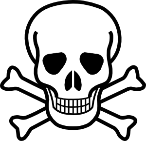 c
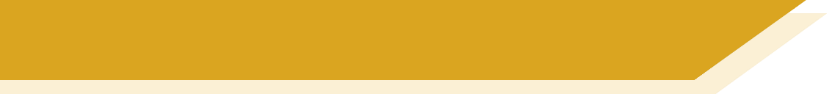 Pirates!
Riese
w
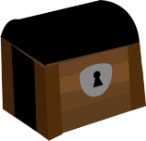 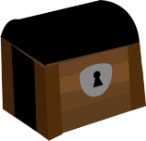 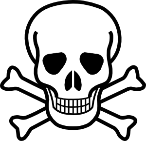 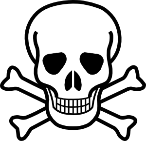 Reise
One of the chests contains buried treasure. All the others contain poison!

Listen carefully to the secret code and follow the arrows to find the treasure.
h
leider
Riese
leider
leider
Riese
Riese
leider
Riese
Riese
Biene
Wien
Feile
Biene
Feile
Feile
z
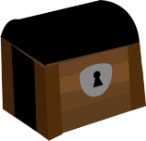 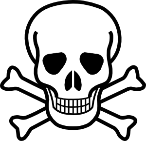 v
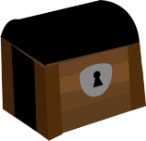 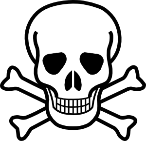 Reise
Reise
Lieder
Reise
viele
Reise
Reise
Beine
viele
viele
Lieder
Lieder
Wein
Beine
Lieder
k
Riese
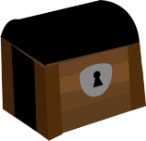 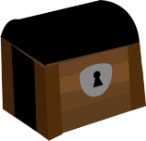 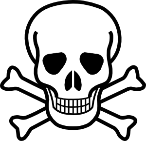 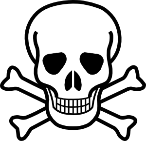 i
Reise
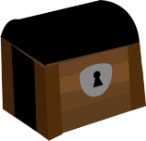 r
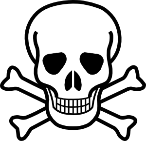 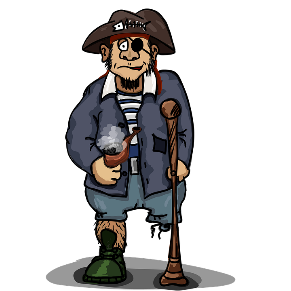 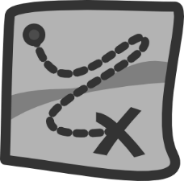 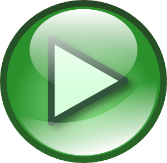 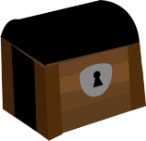 y
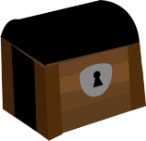 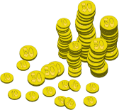 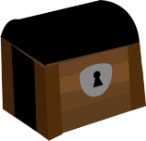 j
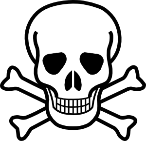 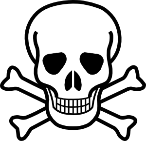 q
[Speaker Notes: Alternative: Give pupils a copy of the transcript below on a slip of paper and ask them to read to a partner.

The game makes use of minimal pairs of unknown words (unknown words are used so that pupils focus on the sound. Definitions are given on a later slide).

Starting on the red square, pupils listen to the words and decide whether they hear /ei/ or /ei/. They follow the arrows indicated by their choice to finish at one of the chests. There is only one correct route, so pupils must correctly identify all words to find the treasure. The order or /ei/ and /ie/ changes (i.e. sometimes /ei/ is on the white square and sometimes on the blue) so the pupils must read the spellings.

Pupils can follow the slide on the projector, or the slide can be printed so they can trace the route with a pen/finger.

Teacher asks ‘Wo bist du?’ Pupils respond ‘Z, W’ etc. to practice the alphabet. Teacher clicks on the chests they say to reveal treasure (or not!)

Audio plays on clicking play. Pupils will probably need to hear the audio at least three times.

Transcript:

Wein, Beine, viele, Lieder, Reise

Treasure is located in chest y]
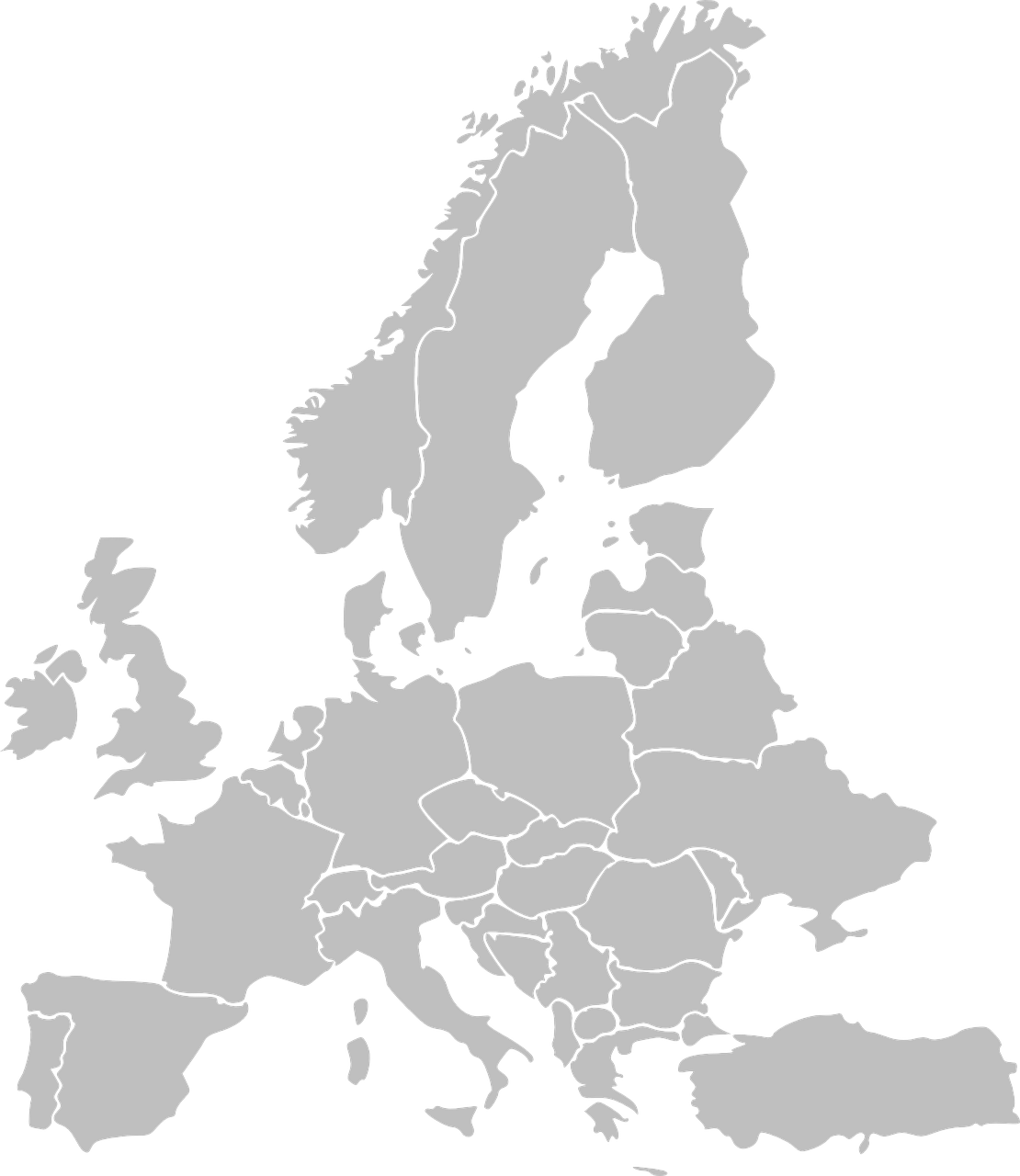 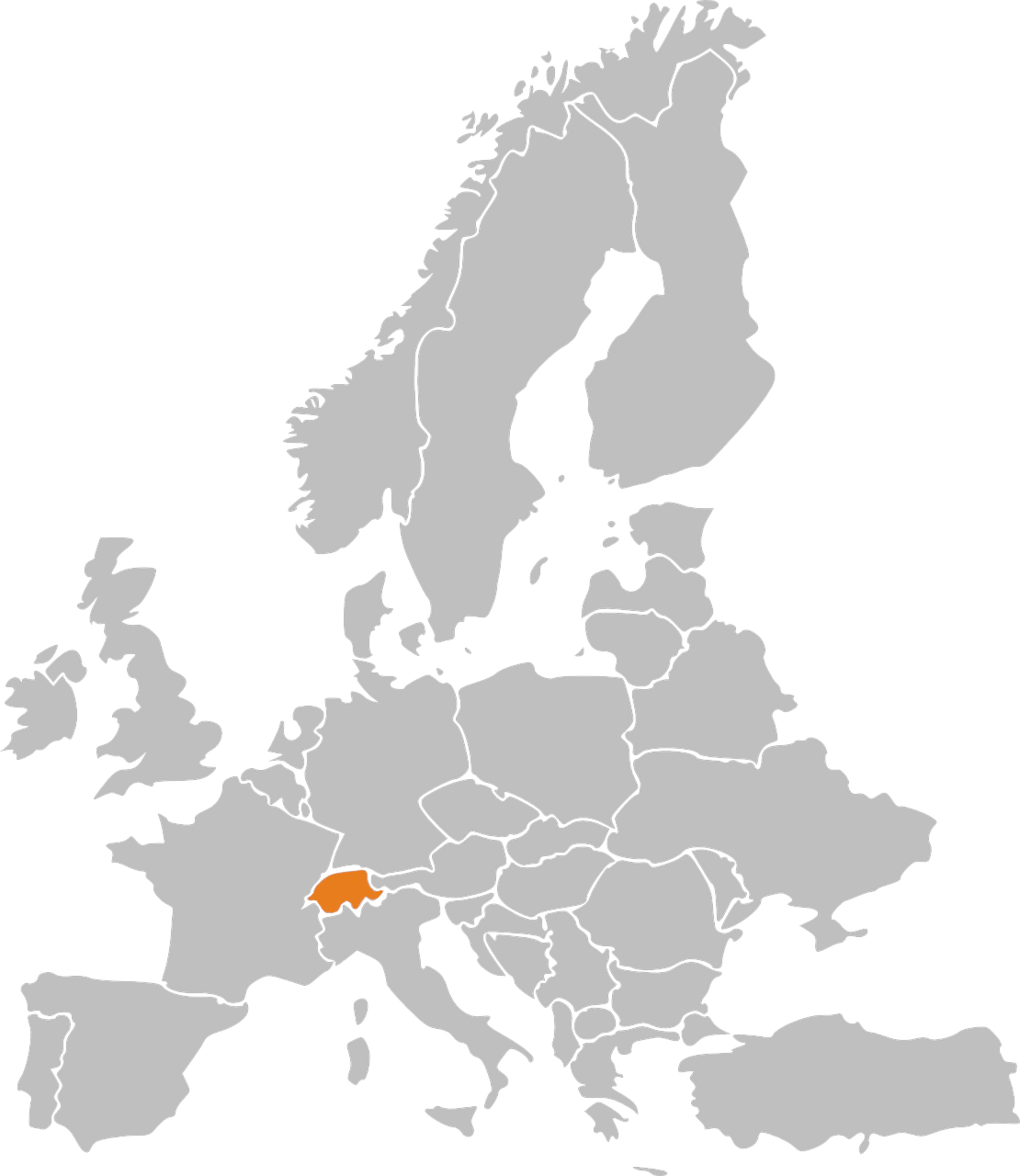 hören / schreiben
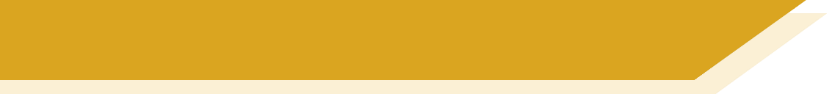 Phonetik: Stadt oder Land?
1
die Schweiz
[Speaker Notes: This is the first lesson in Y8 – starts with a gentle revision of these two SSC.Students either write the whole word or just the SSC.Click to check.Most words here are unknown – a few are revision from Y7.
Timing: 3 minutesAim: to revisit and practise the distinction between [ie] and [ei]Procedure:1. Write 1-10.
2. Click on the number to play the sound. Note:  each word is said TWICE.  Transcribe either the whole word OR just the SSC [ei] / [ie].
3. Click again for spelling to appear.
4. Bist du in einer Stadt oder einem Land? 
5. Click will reveal Stadt oder Land.

Transcript:die Schweiz
die Türkei
Wien
Kiel
Freiburg
Italien
Liechtenstein
Österreich
Spanien
Lienz]
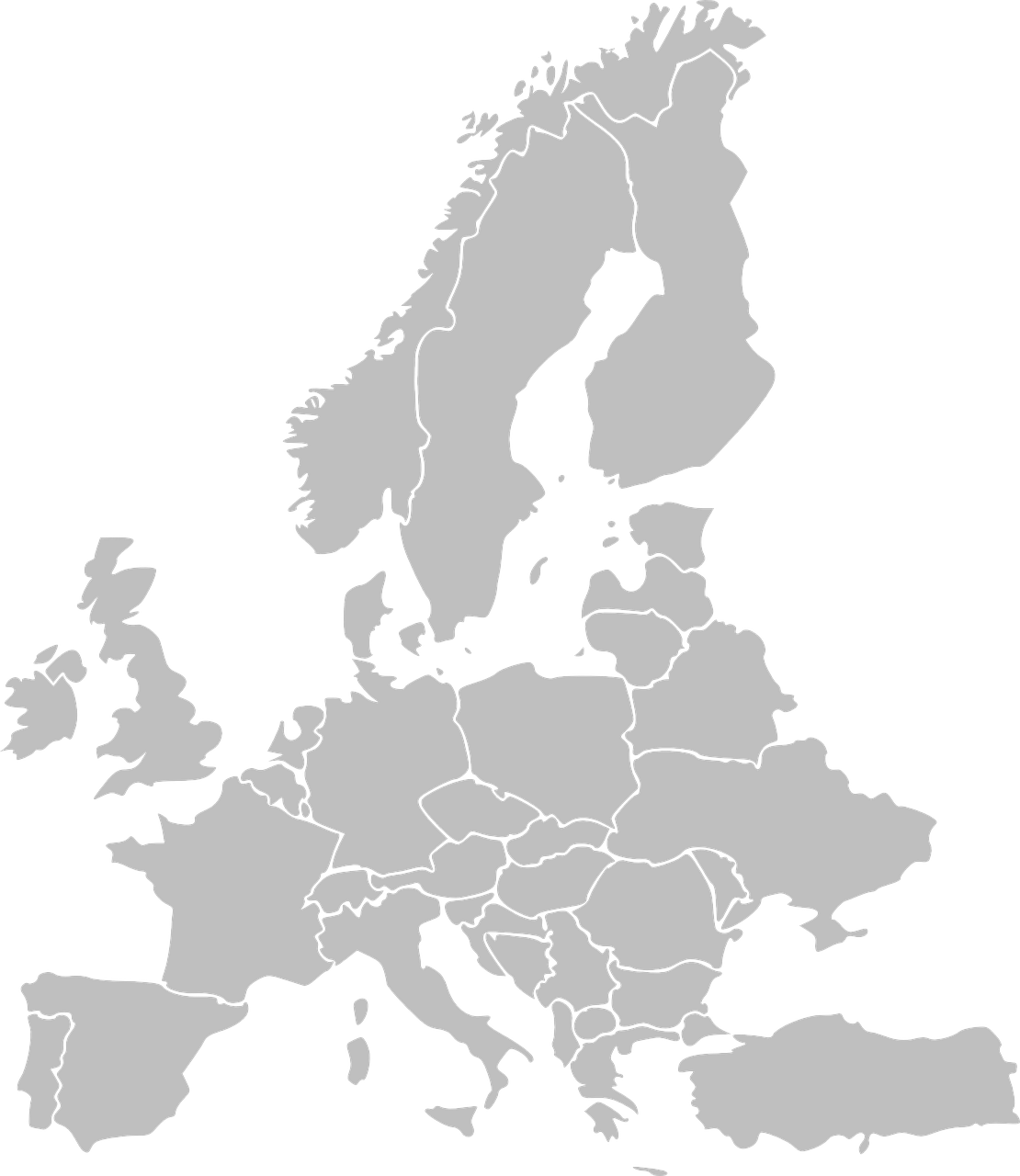 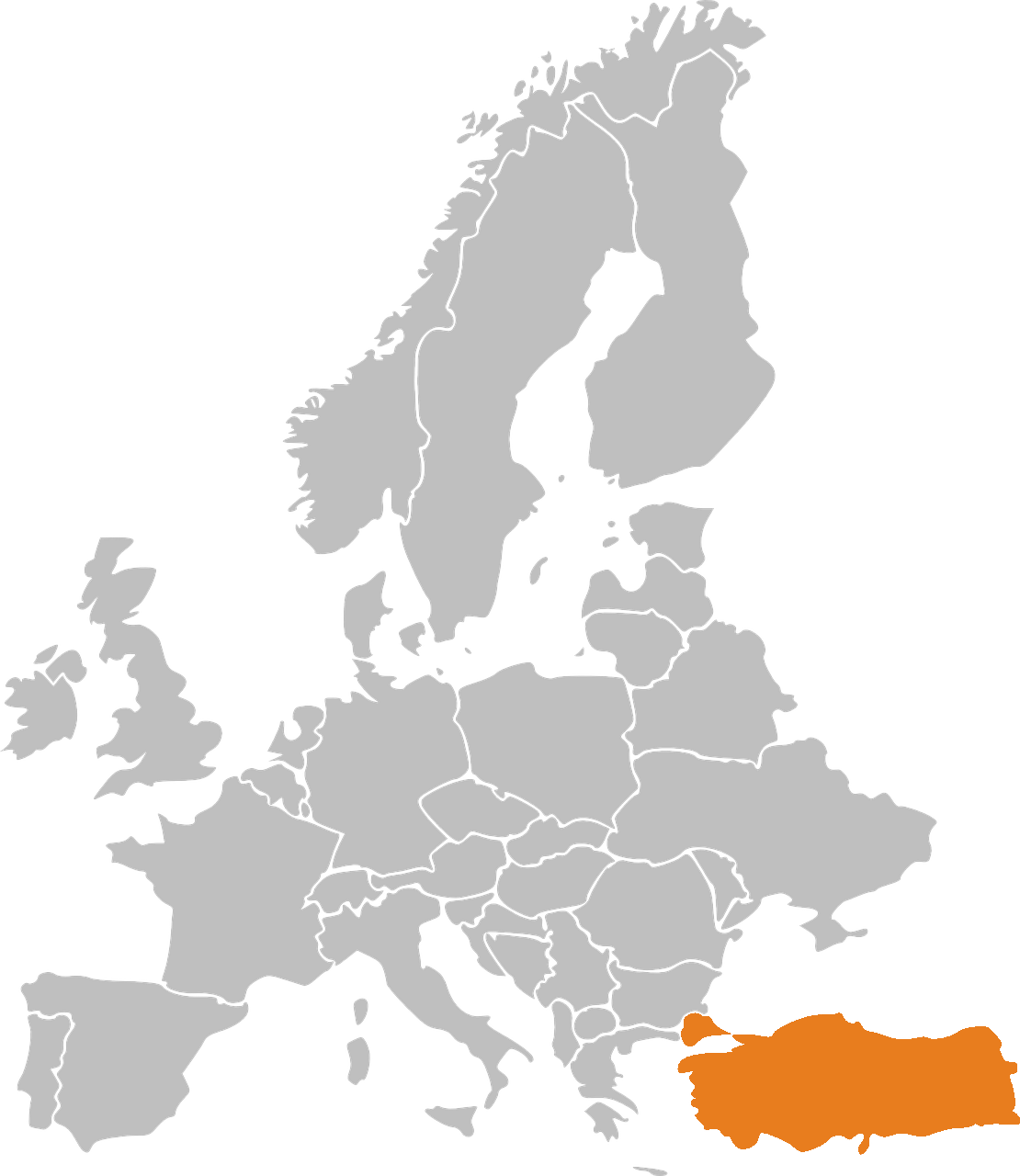 hören / schreiben
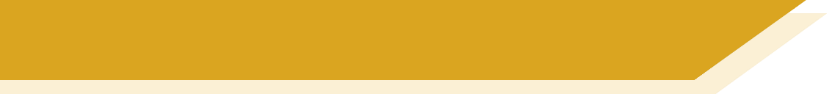 Phonetik: Stadt oder Land?
2
die Türkei
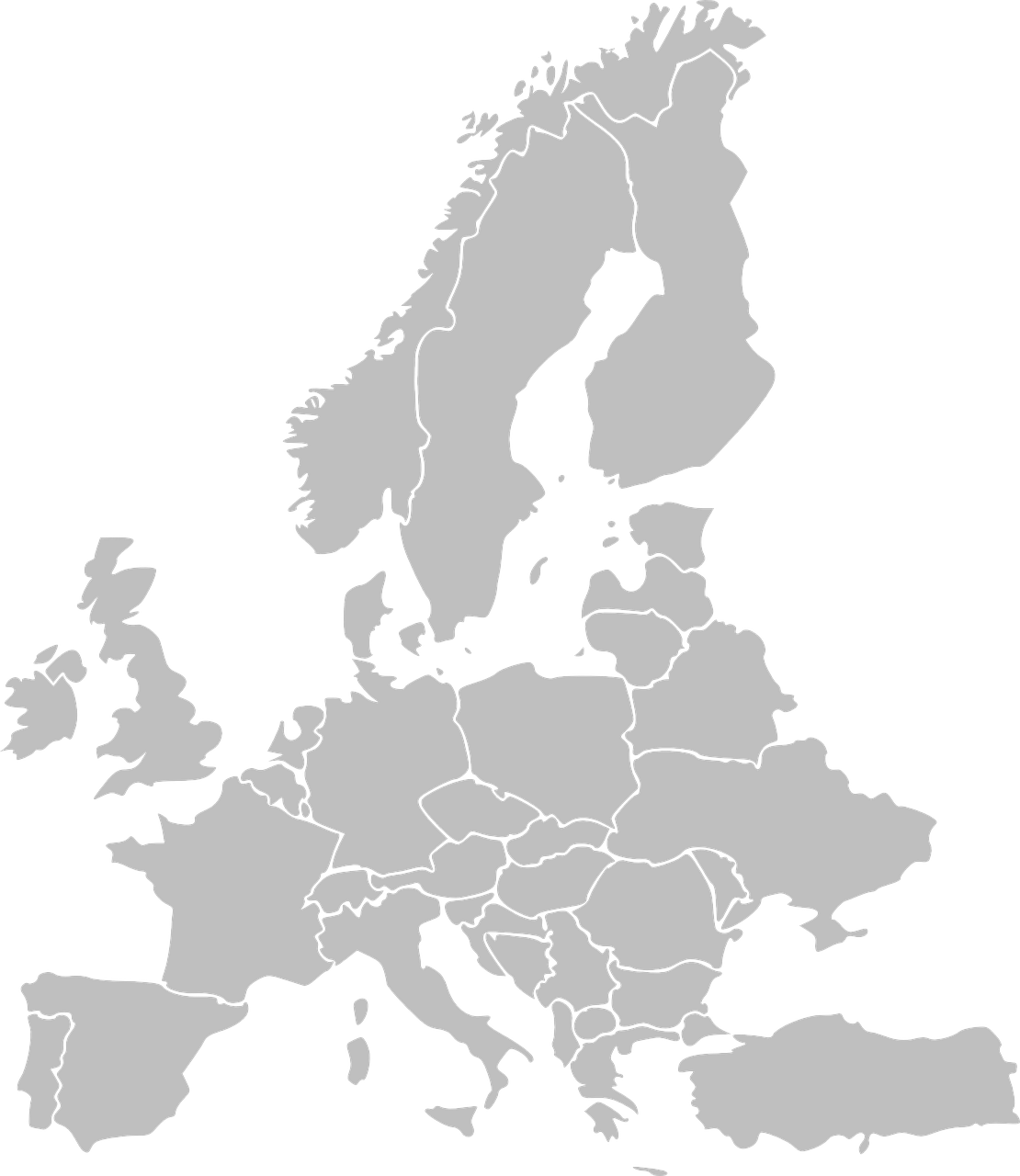 hören / schreiben
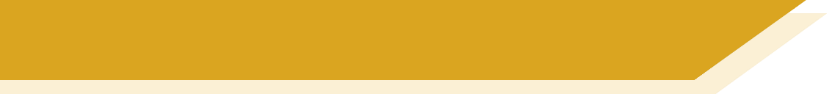 Phonetik: Stadt oder Land?
3
Wien
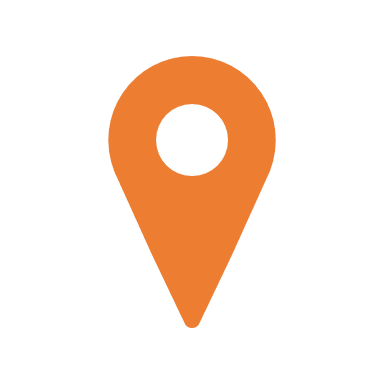 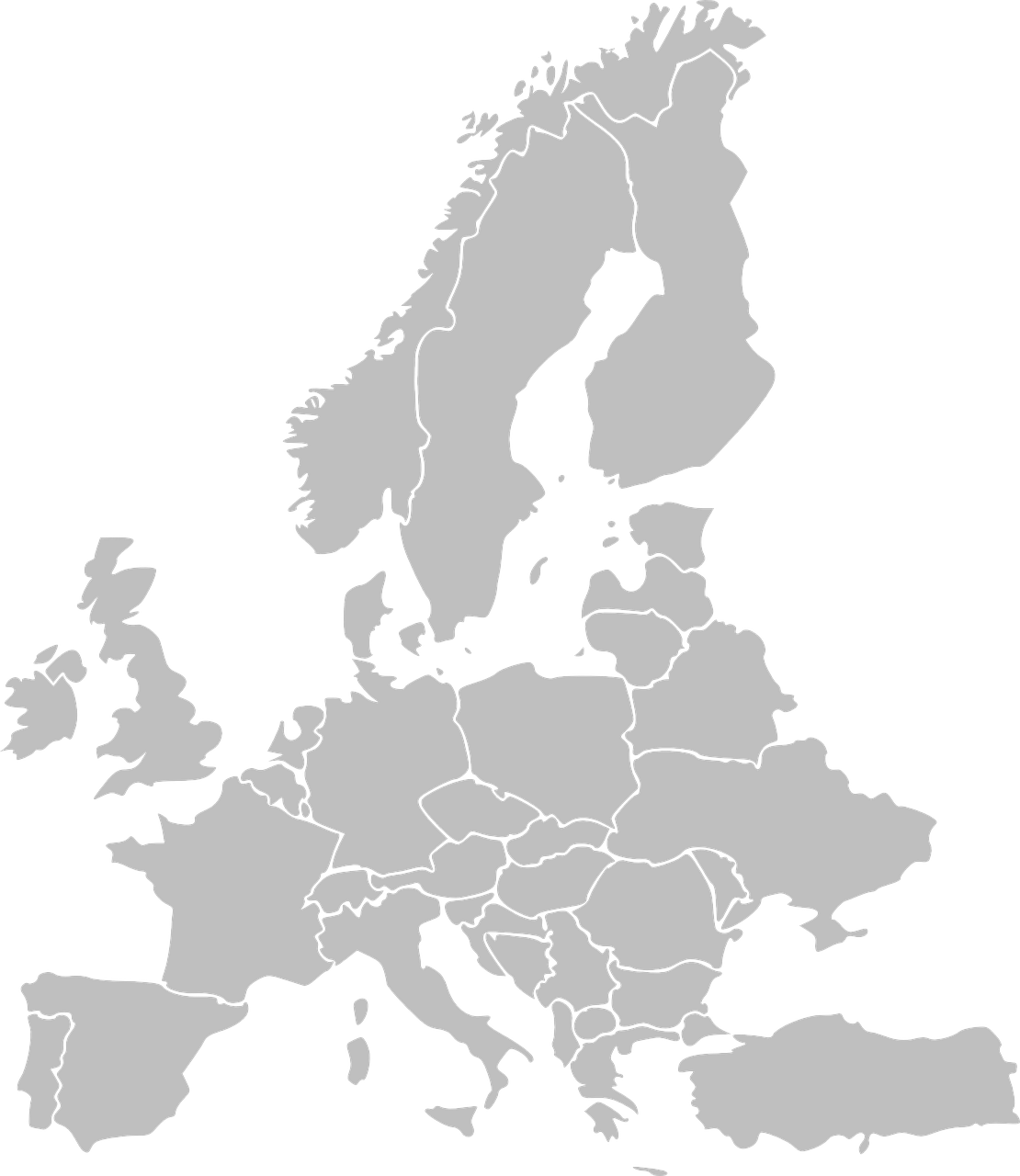 hören / schreiben
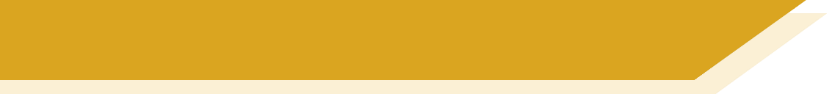 Phonetik: Stadt oder Land?
4
Kiel
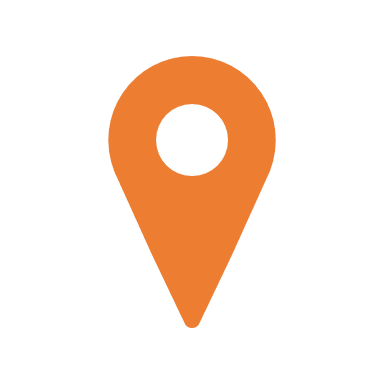 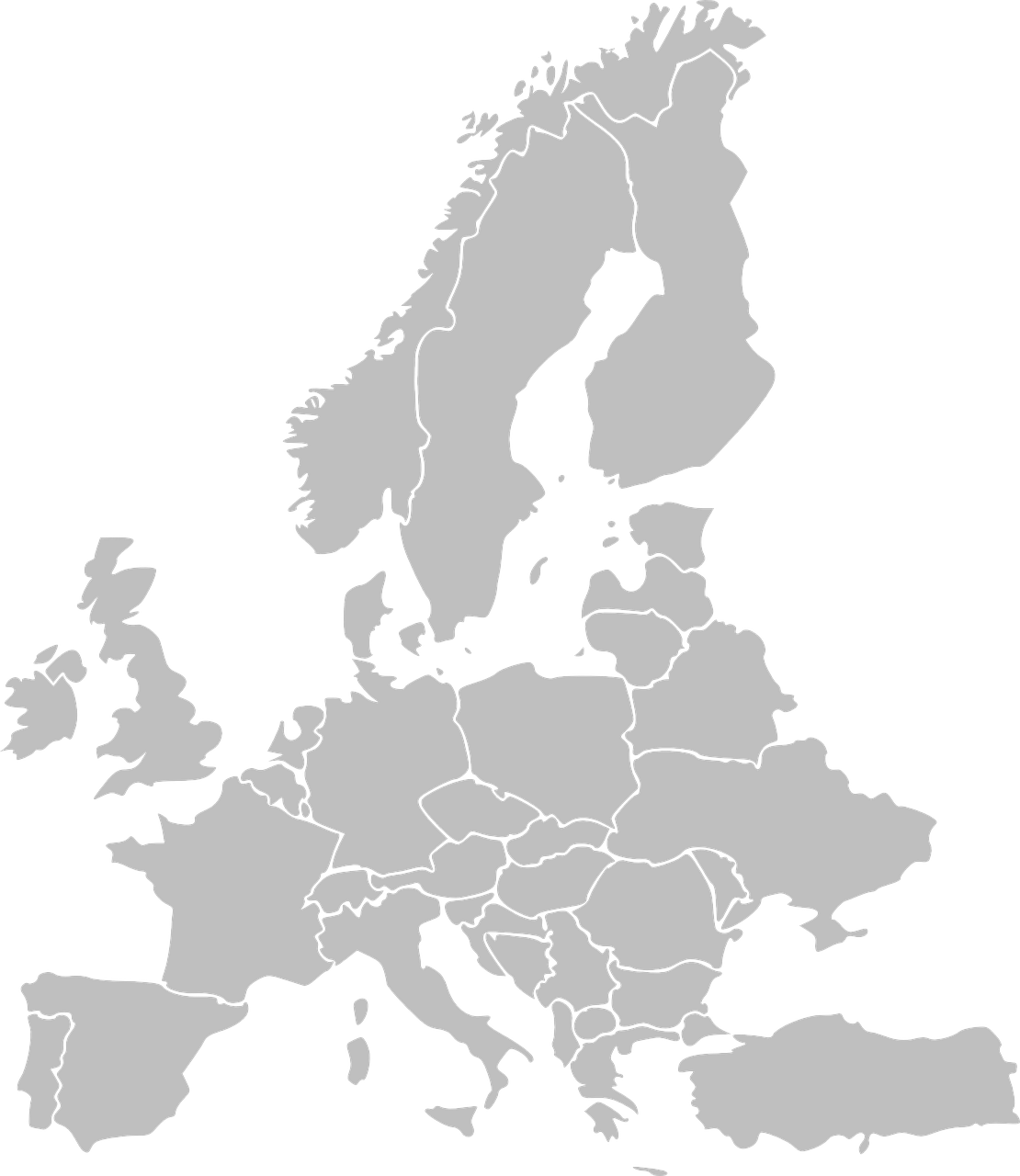 hören / schreiben
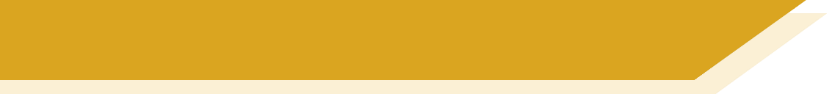 Phonetik: Stadt oder Land?
5
Freiburg
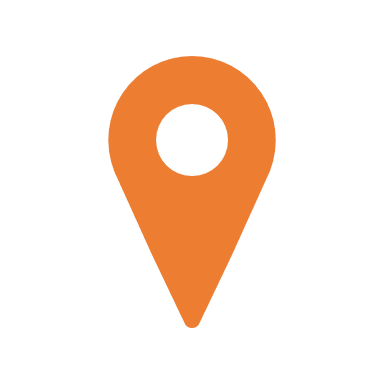 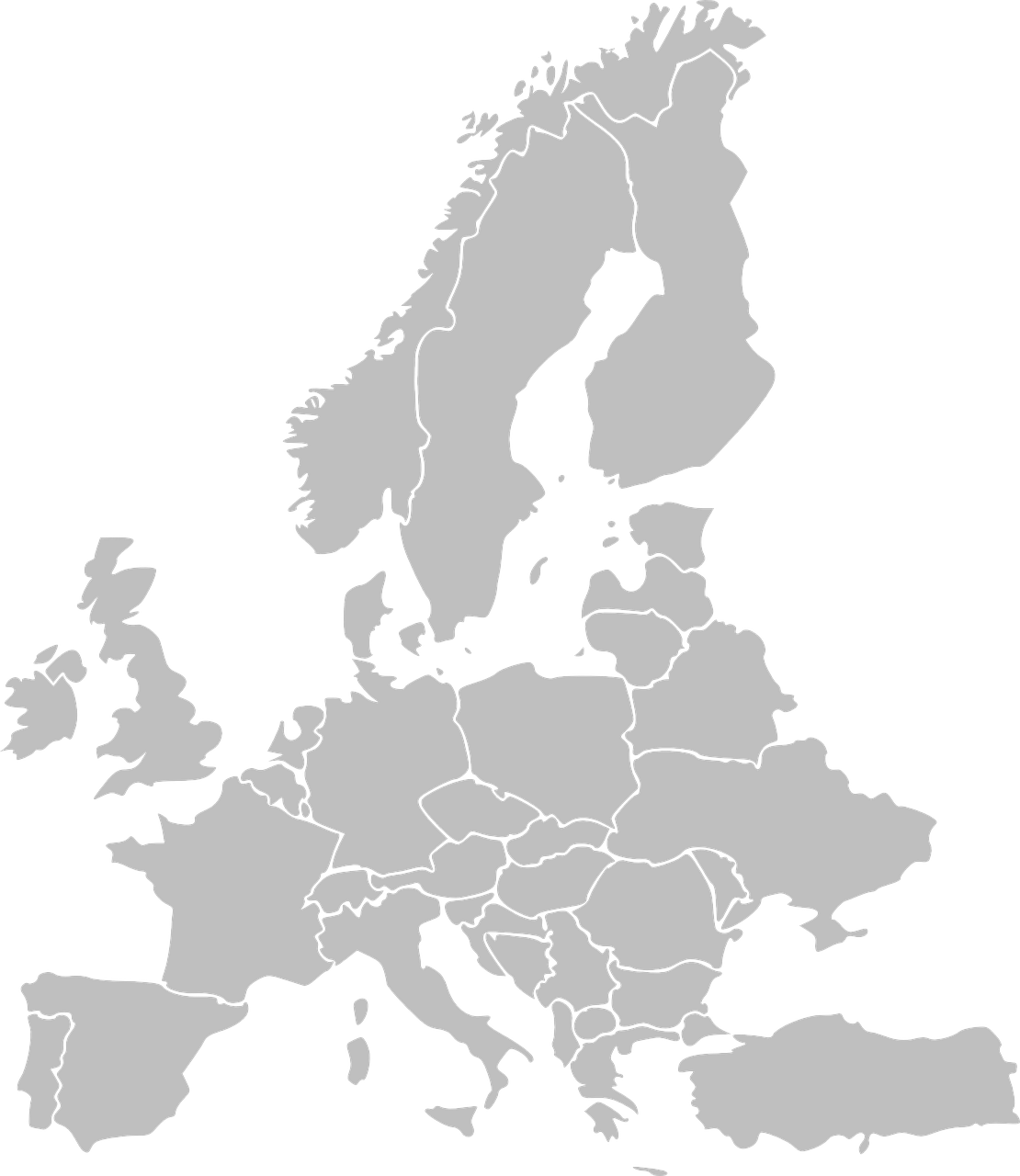 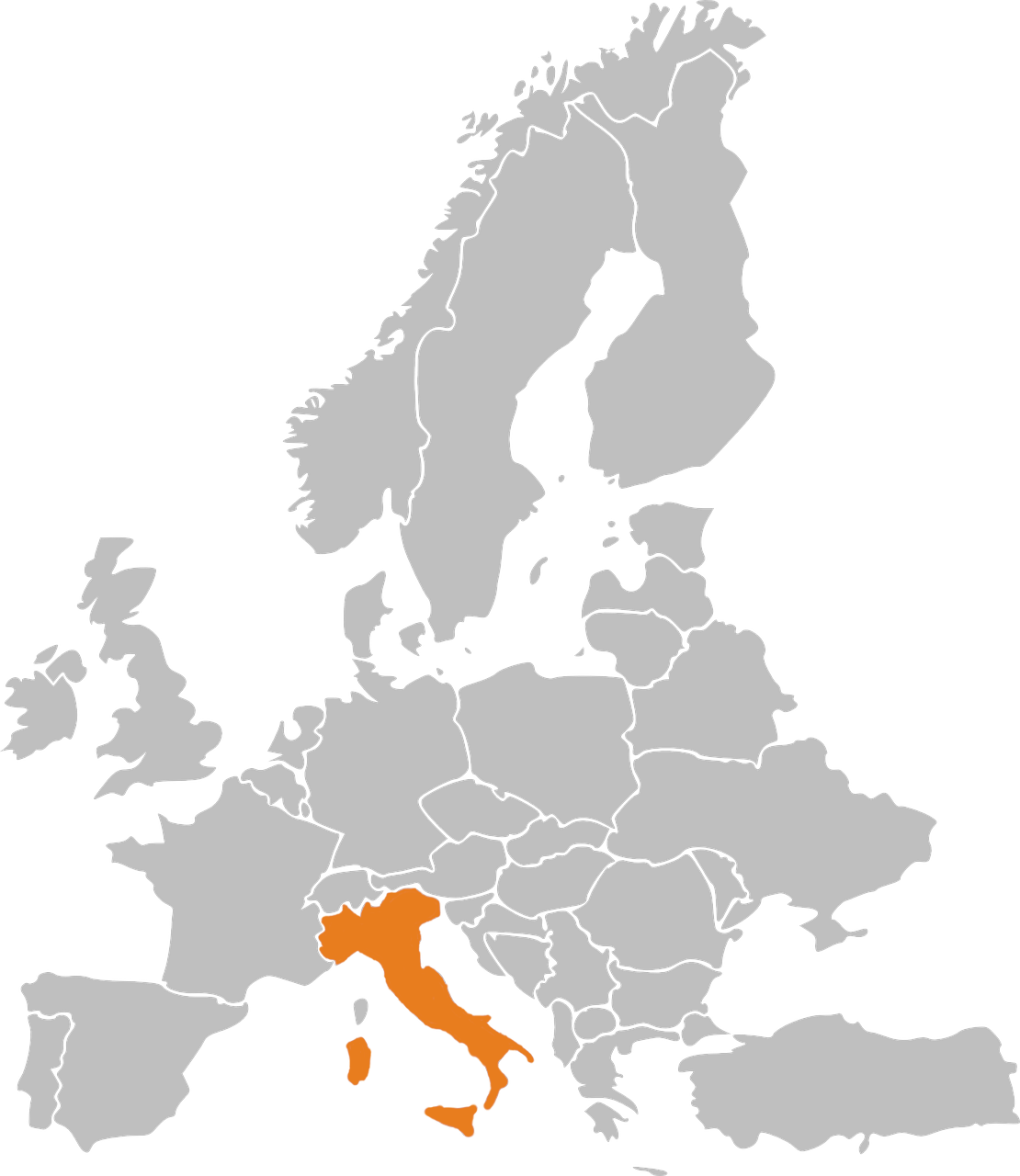 hören / schreiben
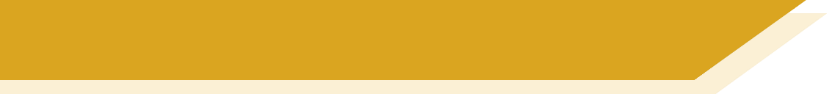 Phonetik: Stadt oder Land?
6
Italien
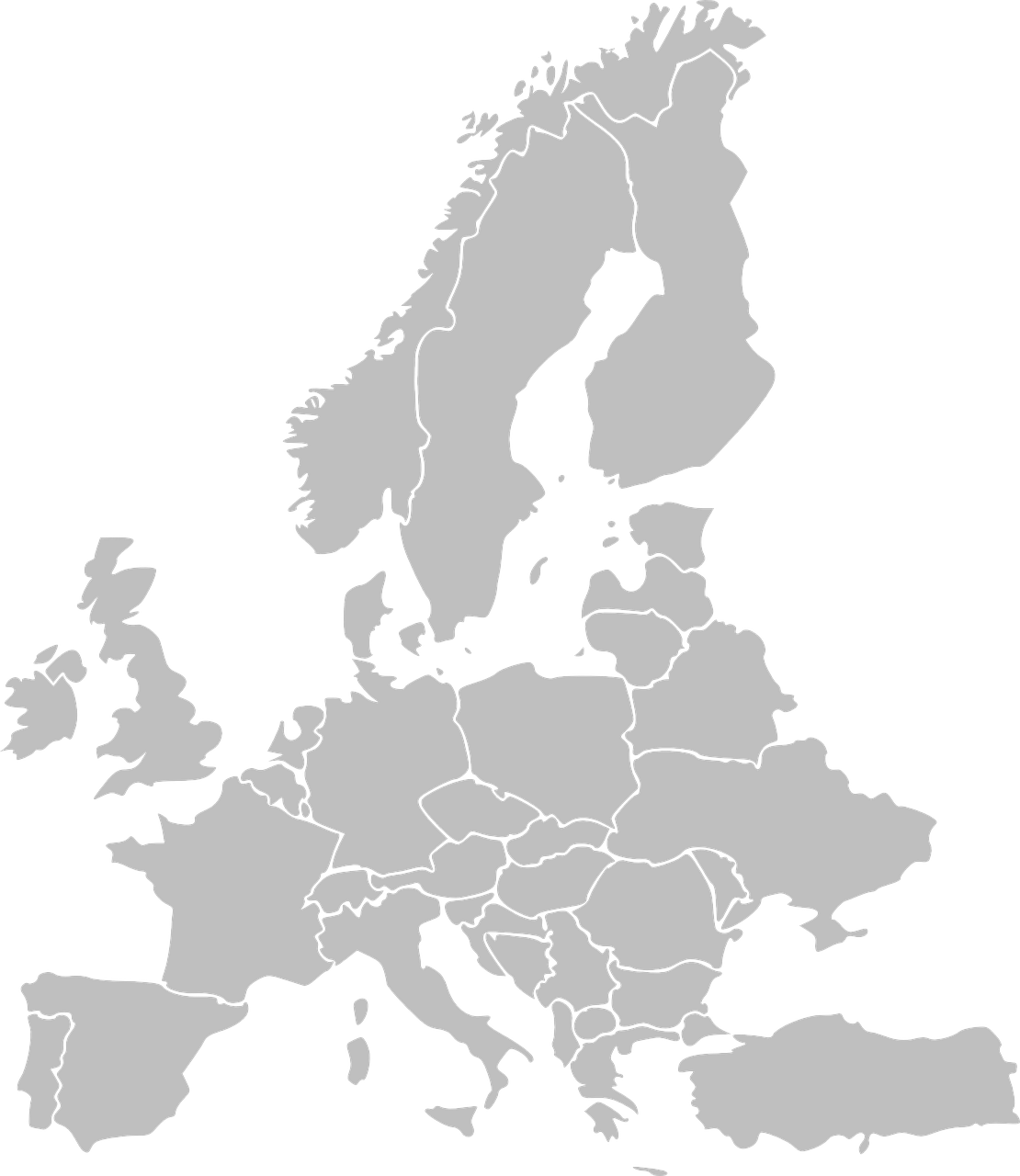 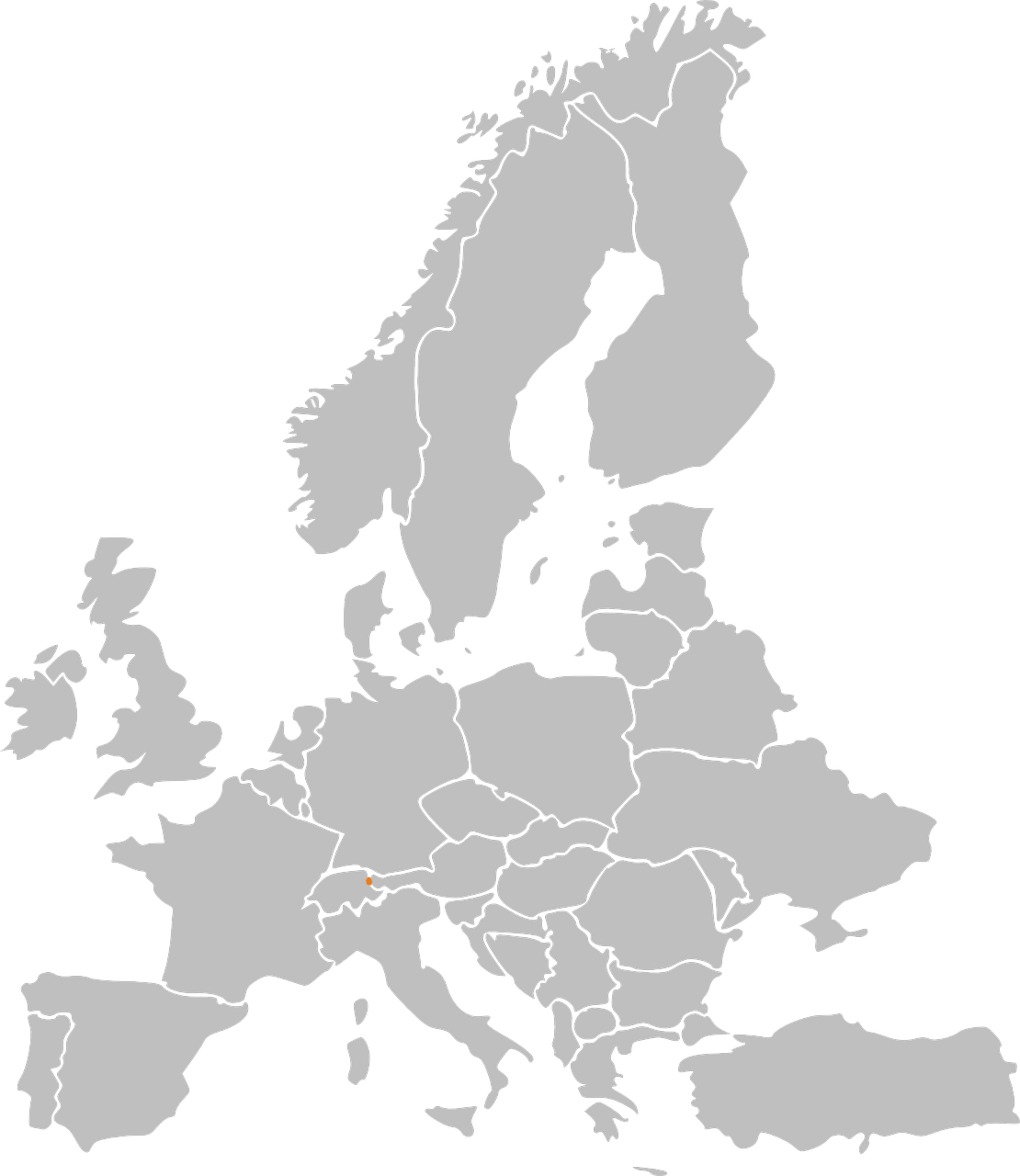 hören / schreiben
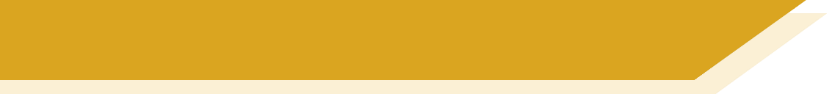 Phonetik: Stadt oder Land?
7
Liechtenstein
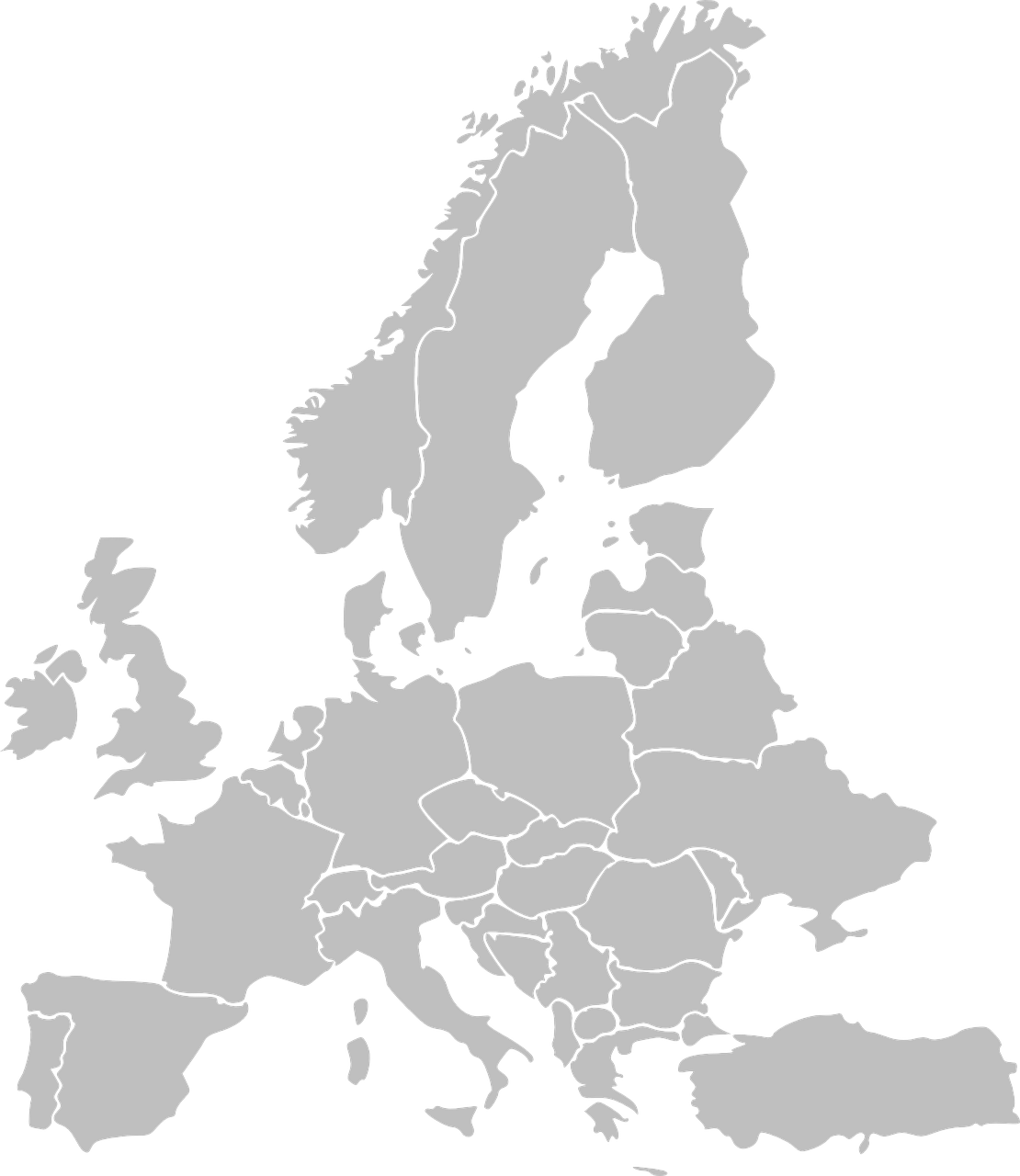 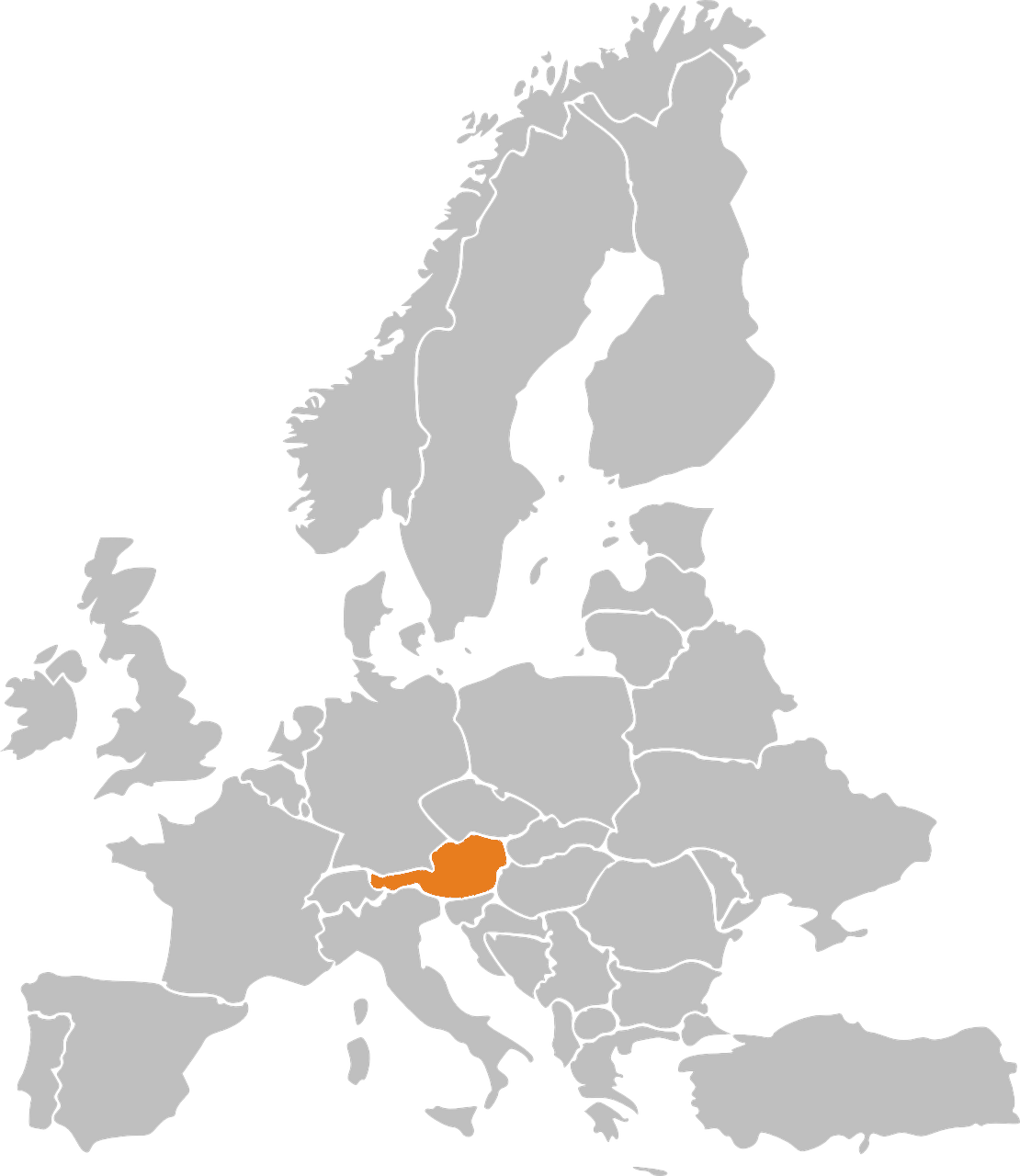 hören / schreiben
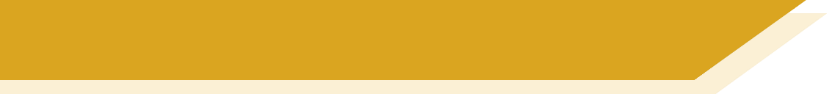 Phonetik: Stadt oder Land?
8
Österreich
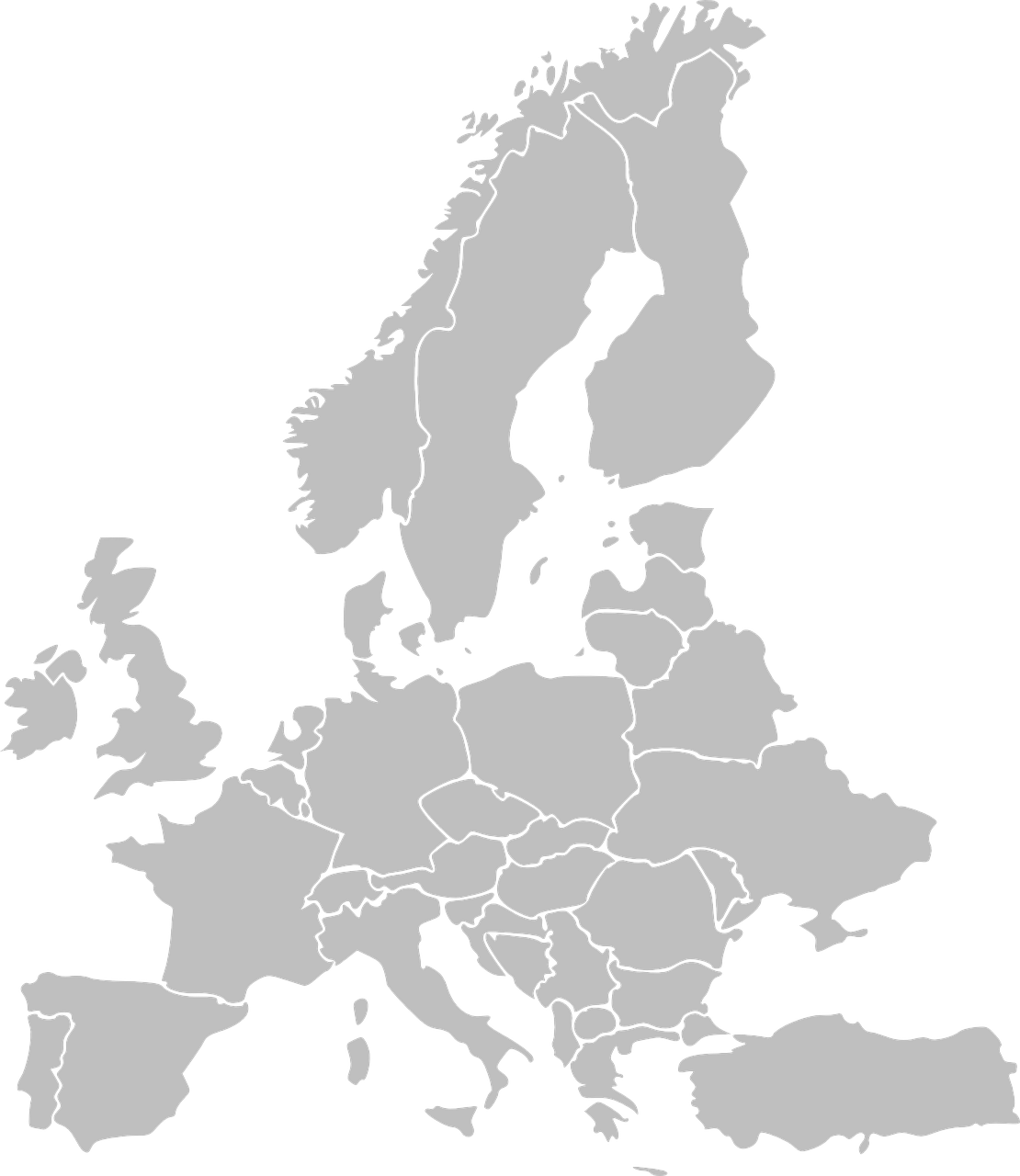 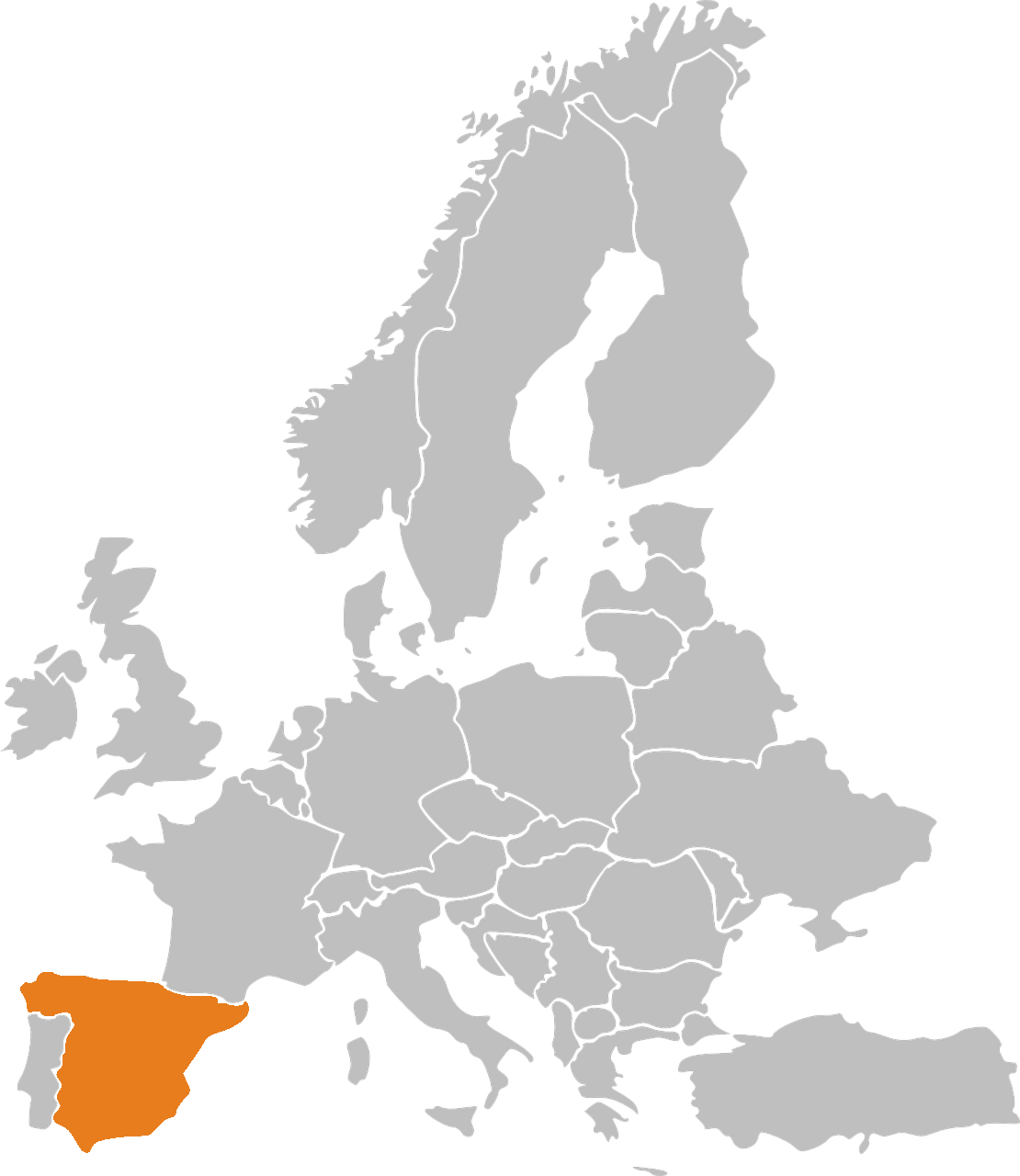 hören / schreiben
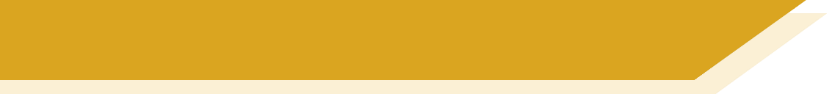 Phonetik: Stadt oder Land?
9
Spanien
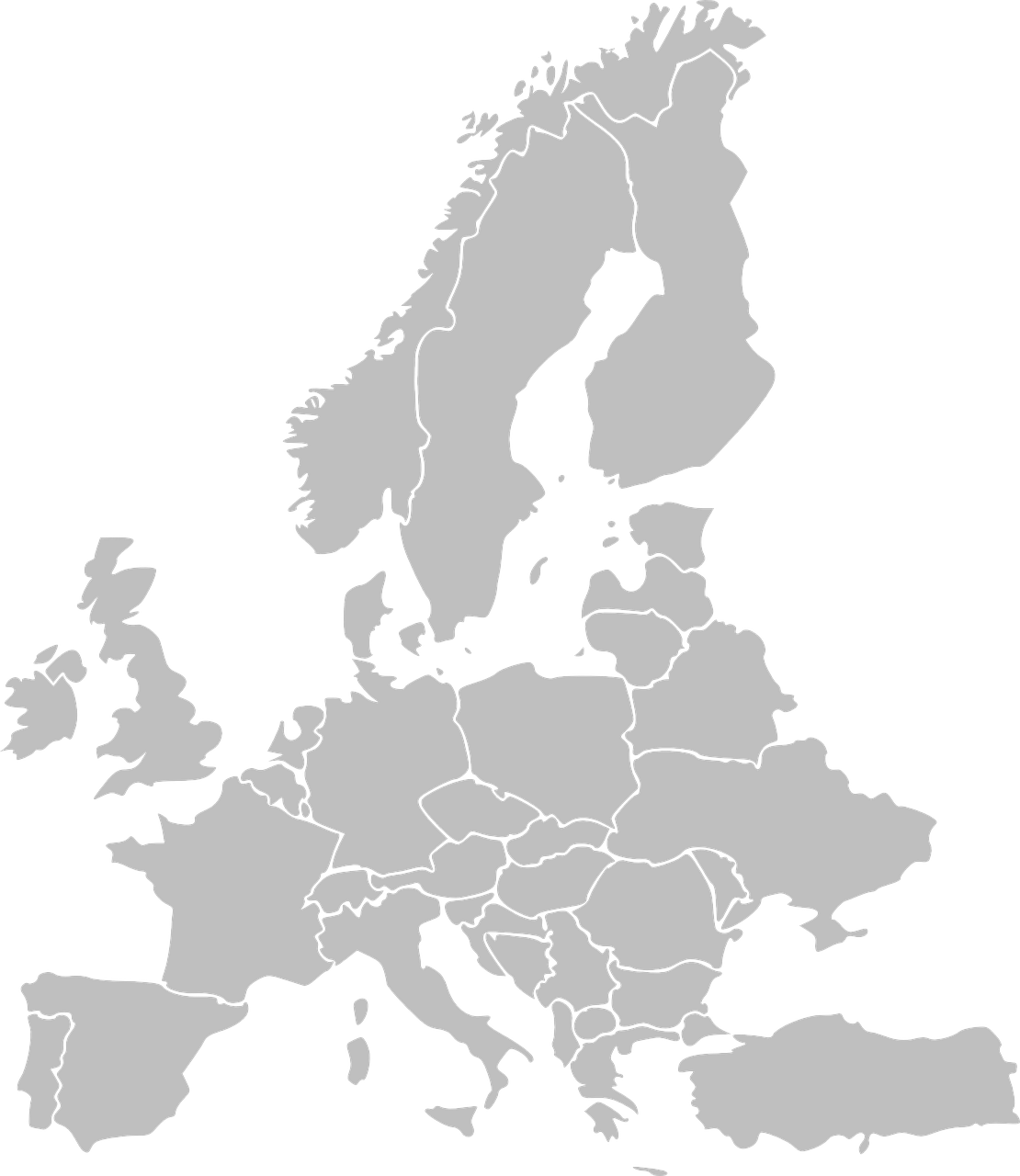 hören / schreiben
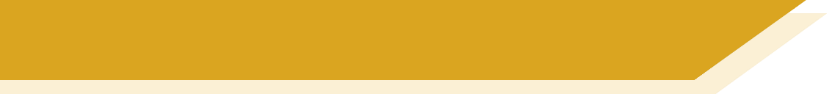 Phonetik: Stadt oder Land?
10
Lienz
Note that when followed by –n, [ie] sometimes sounds as two syllables.  Wie sagt man…?SpanienItalienLienz
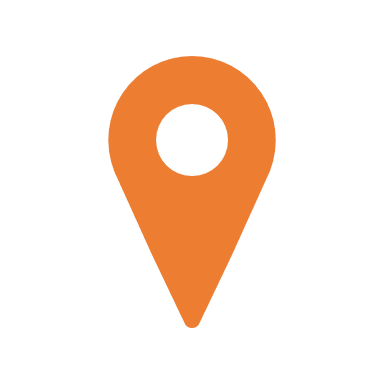 hören
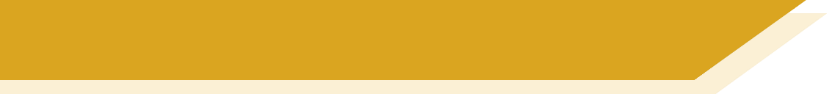 Welcher Buchstabe ist das? A, B, C…?
Hör zu.  Schreib 1-6 und A, B, C…
Beine
Biene
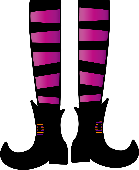 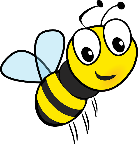 1
2
Wien
Wein
Wiese
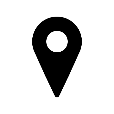 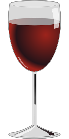 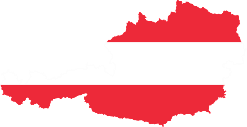 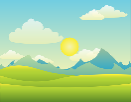 3
Weise
4
Leib
lieb
heiß
Schein
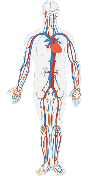 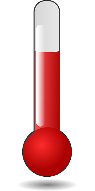 5
reif
schien
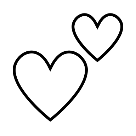 rief
hieß
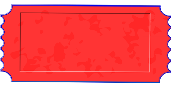 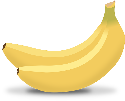 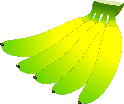 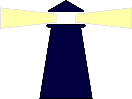 6
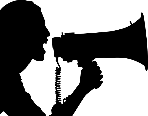 H
G
A
B
D
E
F
C
Antworten:
4
1
6
3
5
2
[Speaker Notes: Y8 Term 2.1 Week 2Listening, based on minimal pairs
Timing: 3 minutesAim: To practise recognition of minimal pairs with SSC [ei] and [ie]

Procedure:
1. Click on a number to hear a recording. Students listen and follow the correct pathway, taking the left- or right-hand branch in each case according to which SSC they hear, [ei] or [ie].
2. The answers are animated and appear on clicks.

Transcript:
1. Biene, Weise, hieß2. Beine, Wein, schien
3. Beine, Wien, reif
4. Biene, Wiese, Leib
5. Beine, Wein, Schein
6. Biene, Wiese, Lieb


Frequencies]
lesen / sprechen
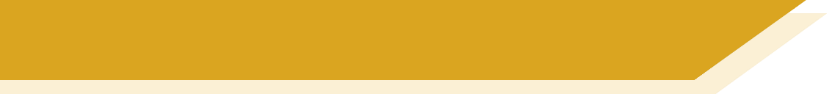 Phonetik
60
weich[soft]
Stein[stone]
biegen[bend]
Leiter[ladder]
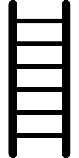 Schiene[rail]
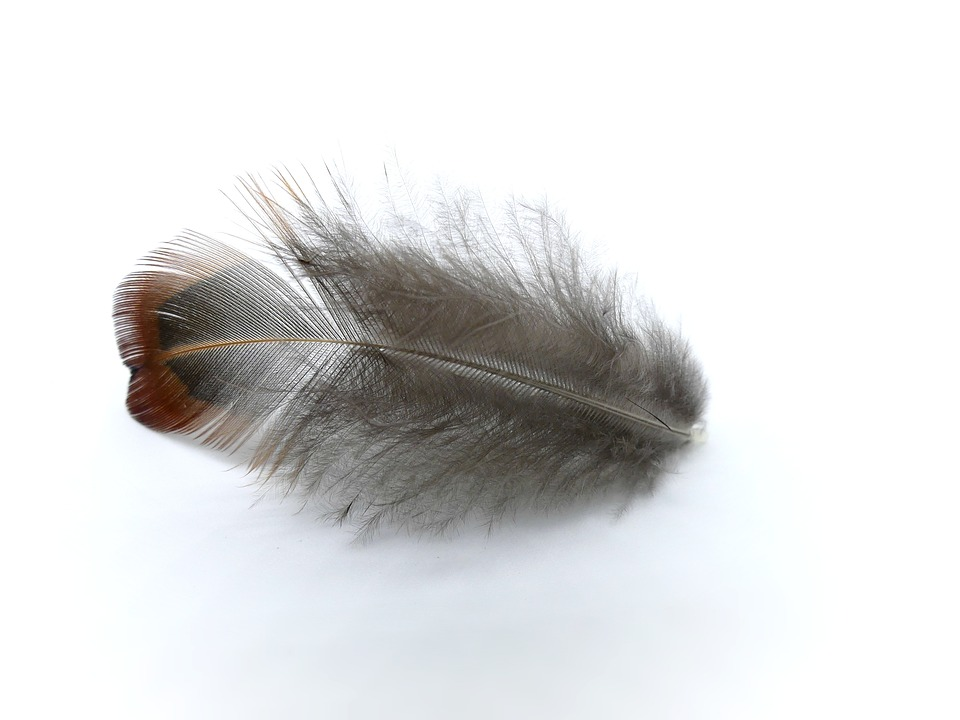 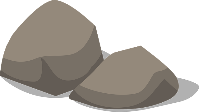 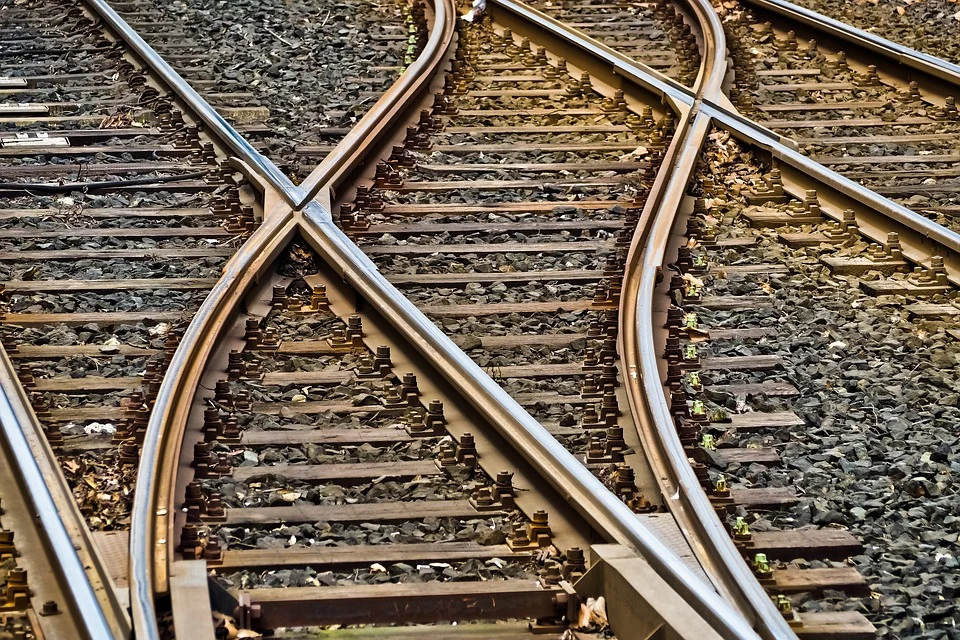 fliehen[to flee]
Teich[pond]
schleichen[slink]
Reis[rice]
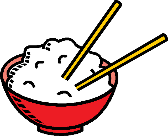 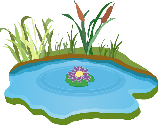 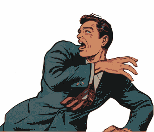 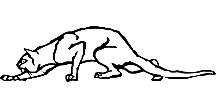 Sekunden
Wiege[crib]
Frieden[peace]
beißen[to bite]
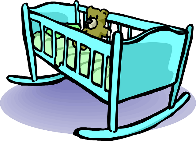 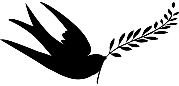 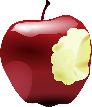 Fliege[fly]
Kiesel[pebble]
Sieg[victory]
Scheitel[parting]
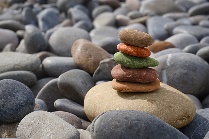 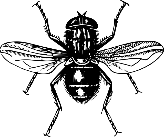 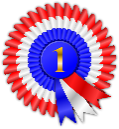 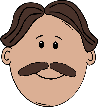 0
LOS!
[Speaker Notes: Read aloud with unknown words

Timing: 1 minute for practice + 1 minute for saying them out loudAim: To practise SSCs in unfamiliar word context. The time limit helps automatization.Procedure:1. Students take 60 seconds to practise saying the words out loud to themselves. Click LOS! to start the timer.
2. Then teacher clicks and each word flashes a couple of times before disappearing. Students have to pronounce the word (in chorus) – teacher checks pronunciation this week (as Covid prevents circulating round the class currently).
Word frequency (1 is the most frequent word in German): Schiene [>5000], weich [1836], Stein [1404], biegen [2986], Teich [>5000], fliehen [2824], Reis [>5000], schleichen [4008], Leiter [1321], Frieden[1478], beißen [>5000], Wiege [>5000], Kiesel [>5000], Sieg [1246], Scheitel [>5000], Fliege [>5000]
Source:  Jones, R.L. & Tschirner, E. (2019). A frequency dictionary of German: core vocabulary for learners. Routledge]
Phonetik
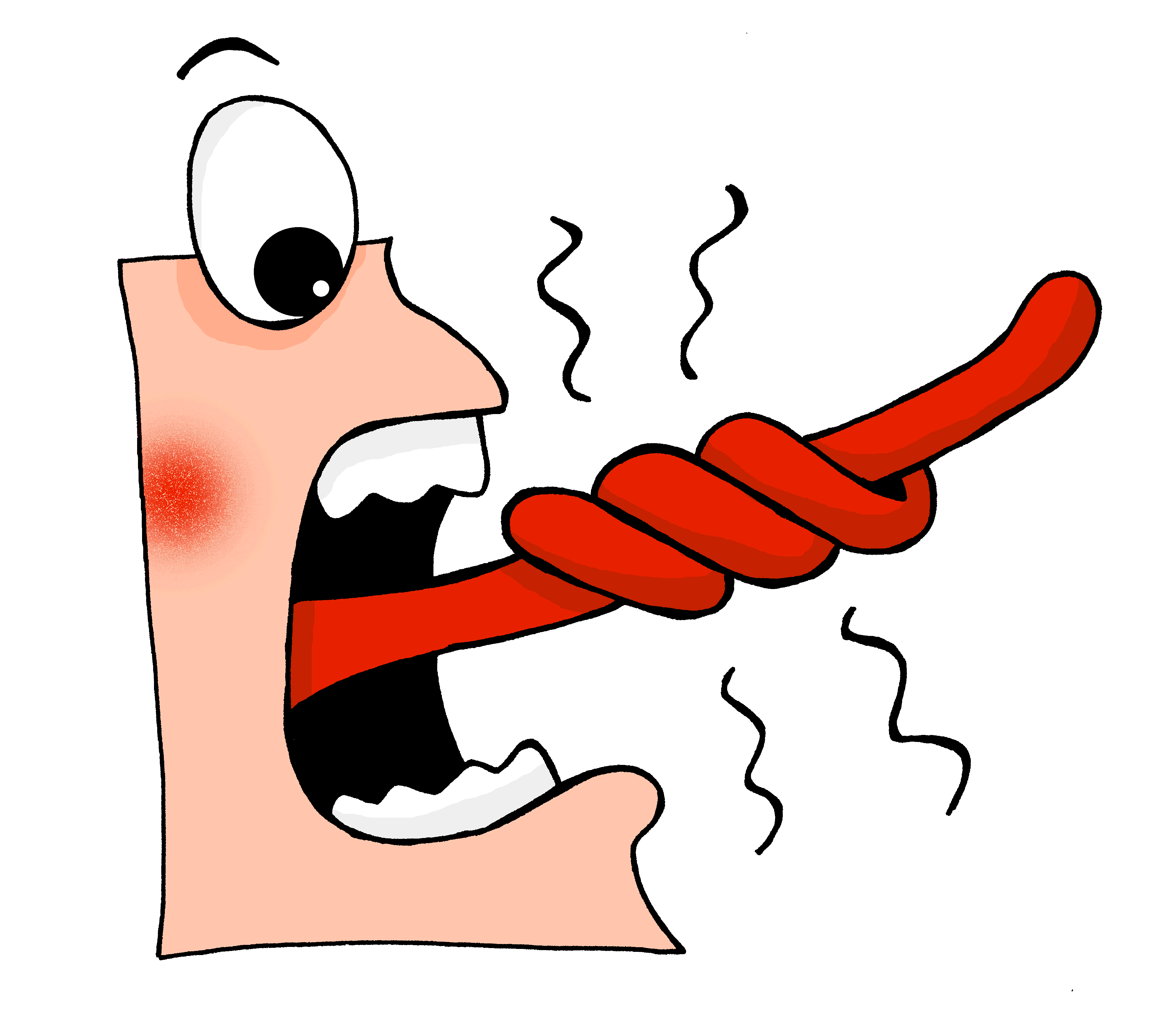 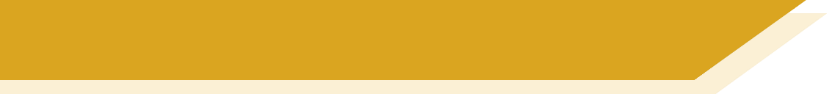 Sieben umtriebige Bienen überfliegen zielstrebig viel lieber wieder riesige Wiesen.
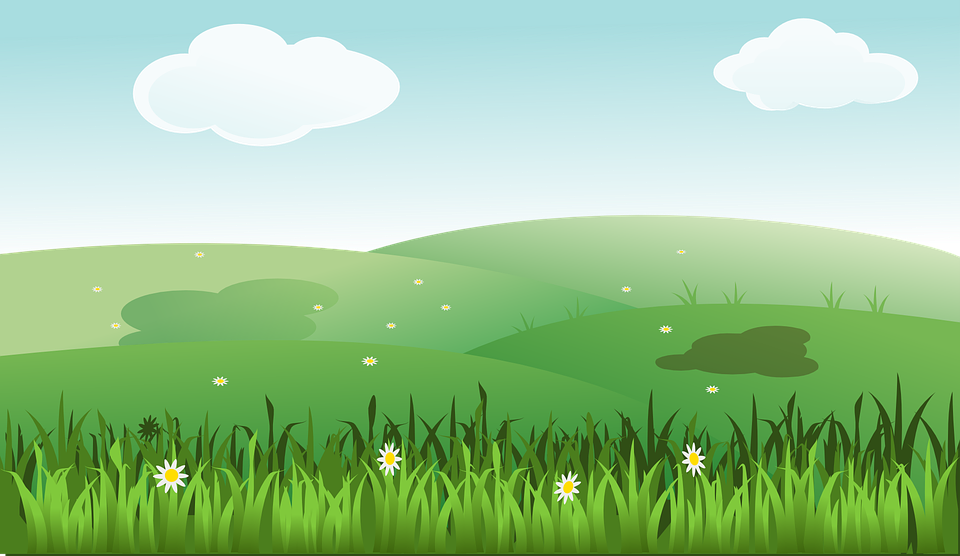 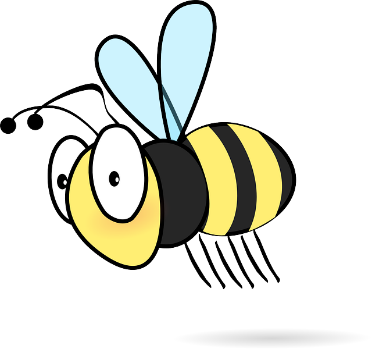 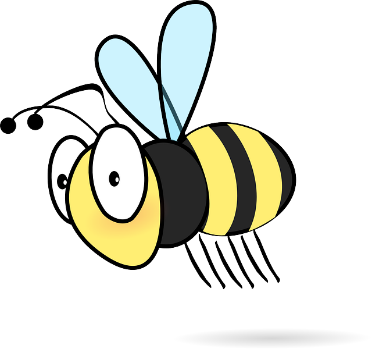 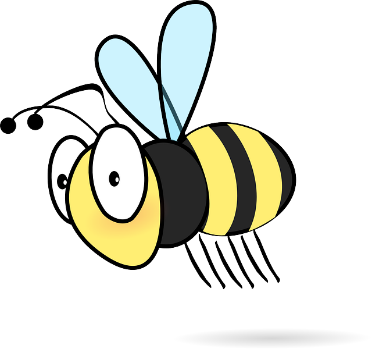 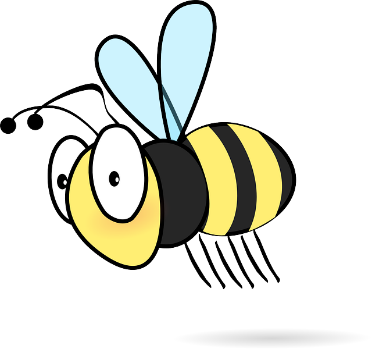 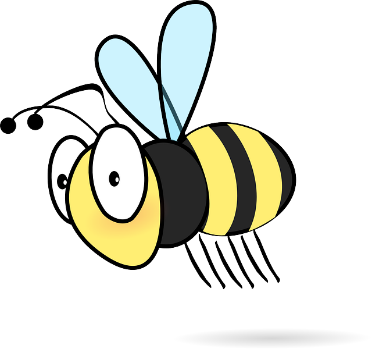 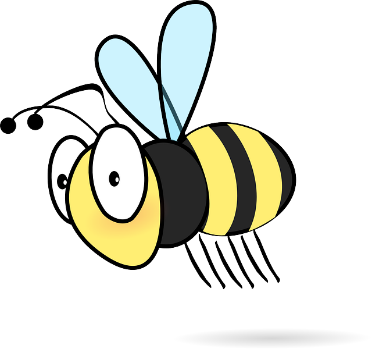 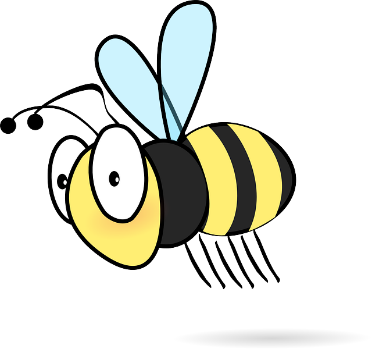 Phonetik
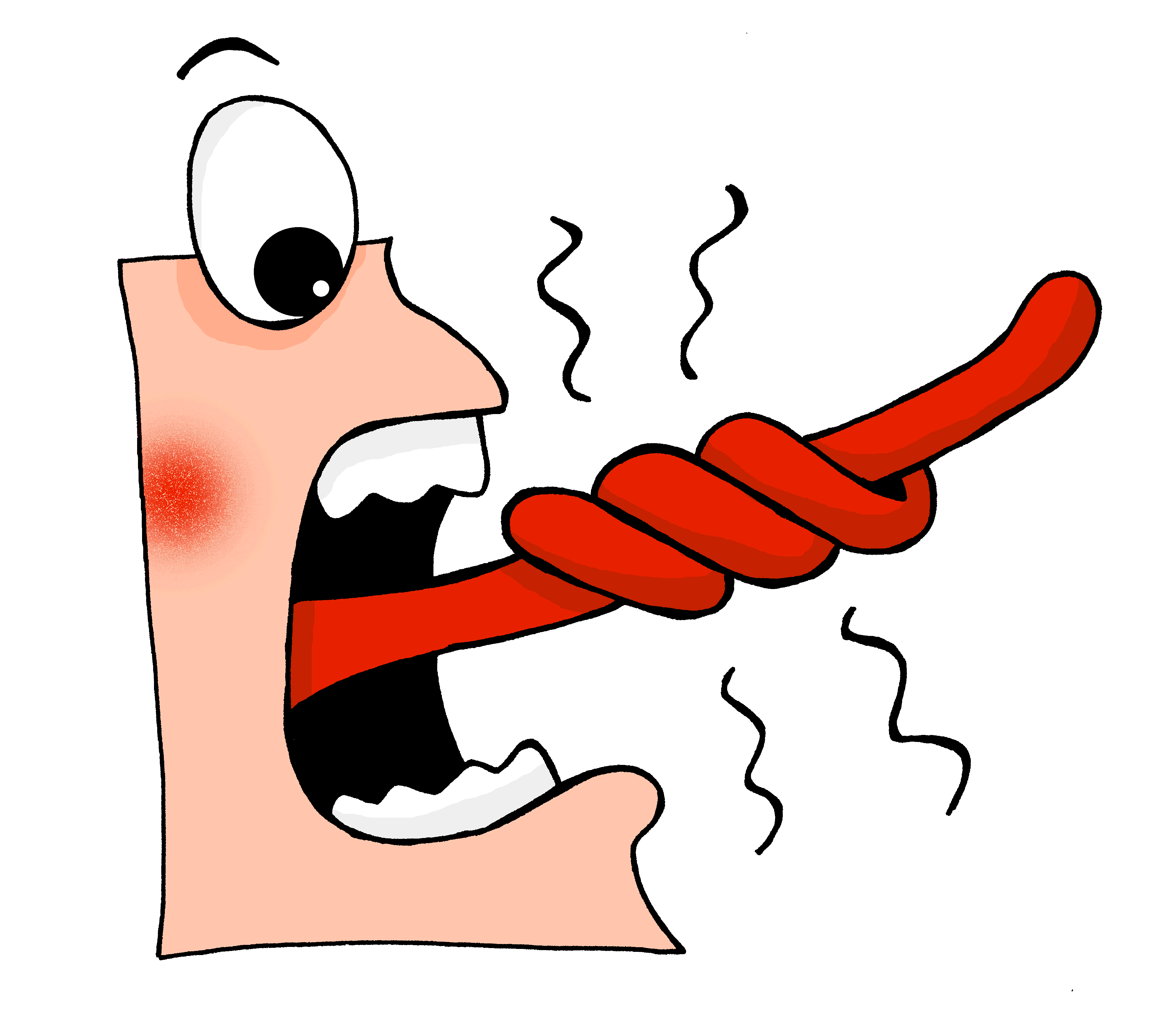 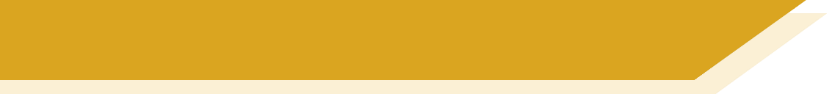 Eine kleine Meise geigt allein eine leise Weise, eine zweite schweigt leider.
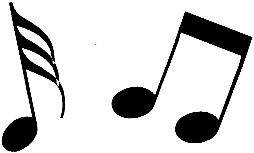 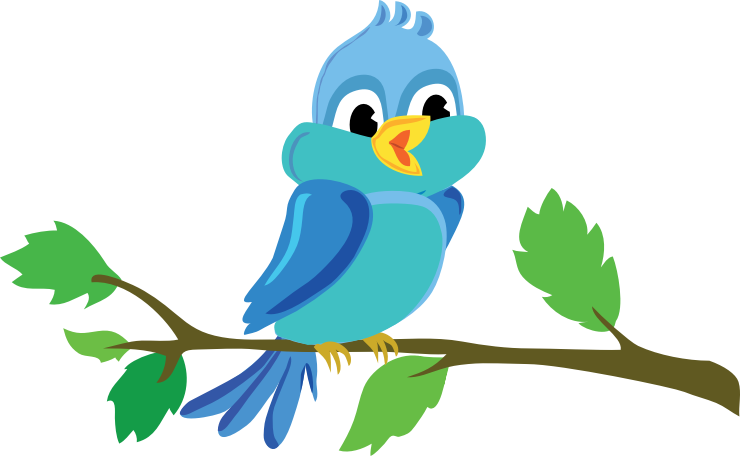 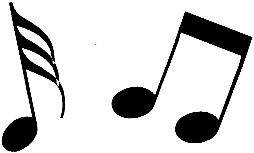 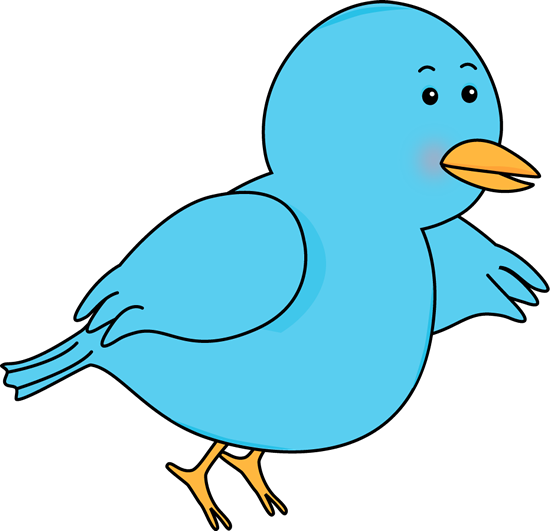 Teaching steps
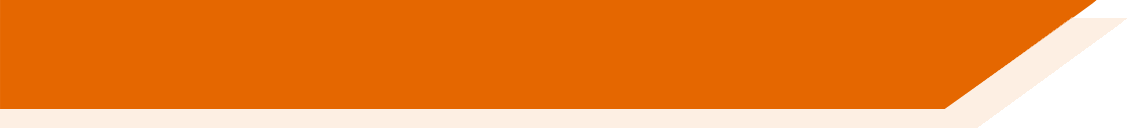 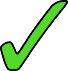 Present the SSC itself, the source word, and five cluster words and do initial practice of these
Practise the knowledge further in a variety of listening (with or without transcription) and read aloud activities

Produce the knowledge in several contexts, e.g., asking for the meaning of unfamiliar words (Wie sagt man…auf Englisch?), when revisiting the SSC in further activities (e.g. tongue twisters, reading aloud texts, in assessments)
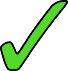 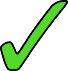 In the classroom
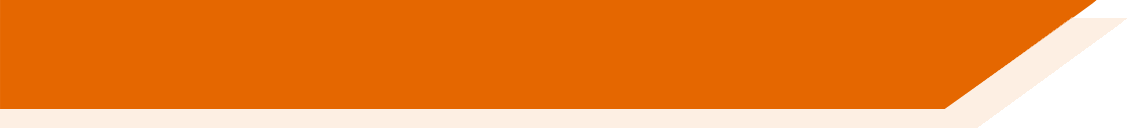 [Speaker Notes: Let’s have a look at the video I mentioned.]
Session aims
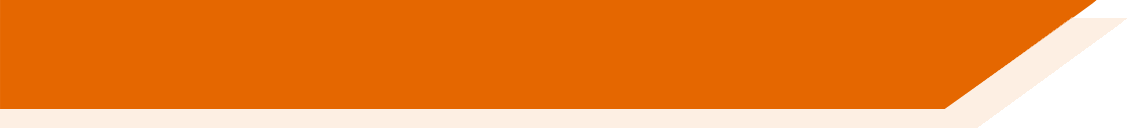 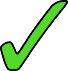 Examine the rationale for teaching phonics
Understand the NCELP recommended selection and sequencing of symbol-sound correspondences (SSC) in French, German and Spanish
Explore a range of teaching approaches and resources (present, practise and produce)
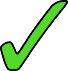 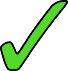 Session 1: PhonicsQ&A
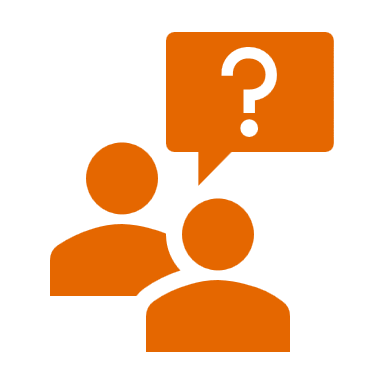 Mel Yates

Head of Languages, Presdales School

20/11/20
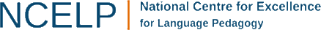